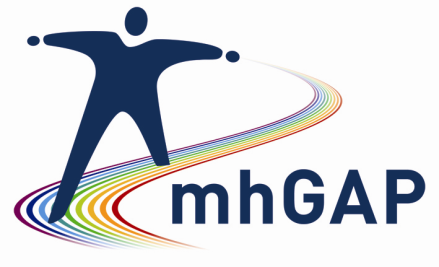 APRESENTAÇÃO E DECLARAÇÃO DE 
CONFLITO DE INTERESSES
Ms. Kali Alves
Psicóloga 
CRP 27674 - 05
Mestre em Saúde Coletiva (UERJ)
Vice coordenadora do Núcleo de Saúde Mental da Policlínica Piquet Carneiro - UERJ
Pesquisadora do LIPAPS - UERJ
Atende em clínica privada
Contato: kalialves2015@gmail.com
Profª Drª Sandra Fortes (UERJ)
Psiquiatra CREMERJ5239633.2 
Profª Associada de Saúde Mental e Psicologia Médica (UERJ)
Doutora em Epidemiologia (UERJ)
Matriciadora da SMS/RJ
Coordenadora LIPAPS/UERJ
Consulta OPAS/OMS para o mhGAP
Contato: sandrafortes@gmail.com
De acordo com: 
Resolução 1595, 18 de maio de 2000 do CFM; 
Norma RDC 102, 30 de novembro de 2000 da Anvisa, declaro: 
	Não possuo vínculo empregatício, freelance, de trabalho ou qualquer outro, com: ONGs, indústrias de medicamentos, do álcool, do fumo, etc. Nem mesmo investimento em ações deste tipo de indústria.
2
Introdução ao mhGAP
3
O que é lacuna em saúde mental?
Os transtornos mentais, neurológicos e por uso de álcool e outras drogas (MNS) são responsáveis por 13% da carga global da doença.
No entanto, entre 75% a 90% dos indivíduos com transtornos MNS não recebem o tratamento de que necessitam, embora exista um tratamento eficaz. 
Isso representa a lacuna do tratamento de saúde mental.
4
[Speaker Notes: Explain that worldwide, mental, neurological and substance use (MNS) conditions are major contributors to the global burden of disease accounting for 13% of disability-adjusted life years and rising, especially in low- and middle-income countries (LMIC). 
 
MNS conditions commonly co-occur with other chronic health conditions (e.g. HIV/AIDS, diabetes, cardiovascular disease), and, if untreated, worsen the outcome of these conditions. People with MNS conditions and their families are also challenged by stigma that further worsens their quality of life, affects social inclusion, employability and interferes with help seeking.
 
This public health concern is compounded by the fact that many individuals with MNS conditions remain untreated although effective treatment exists. This is called a treatment gap. 
 
Currently between 75–90% of people with MNS conditions do not receive treatment; this represents the mental health treatment gap.]
Por que existe lacuna em saúde mental?
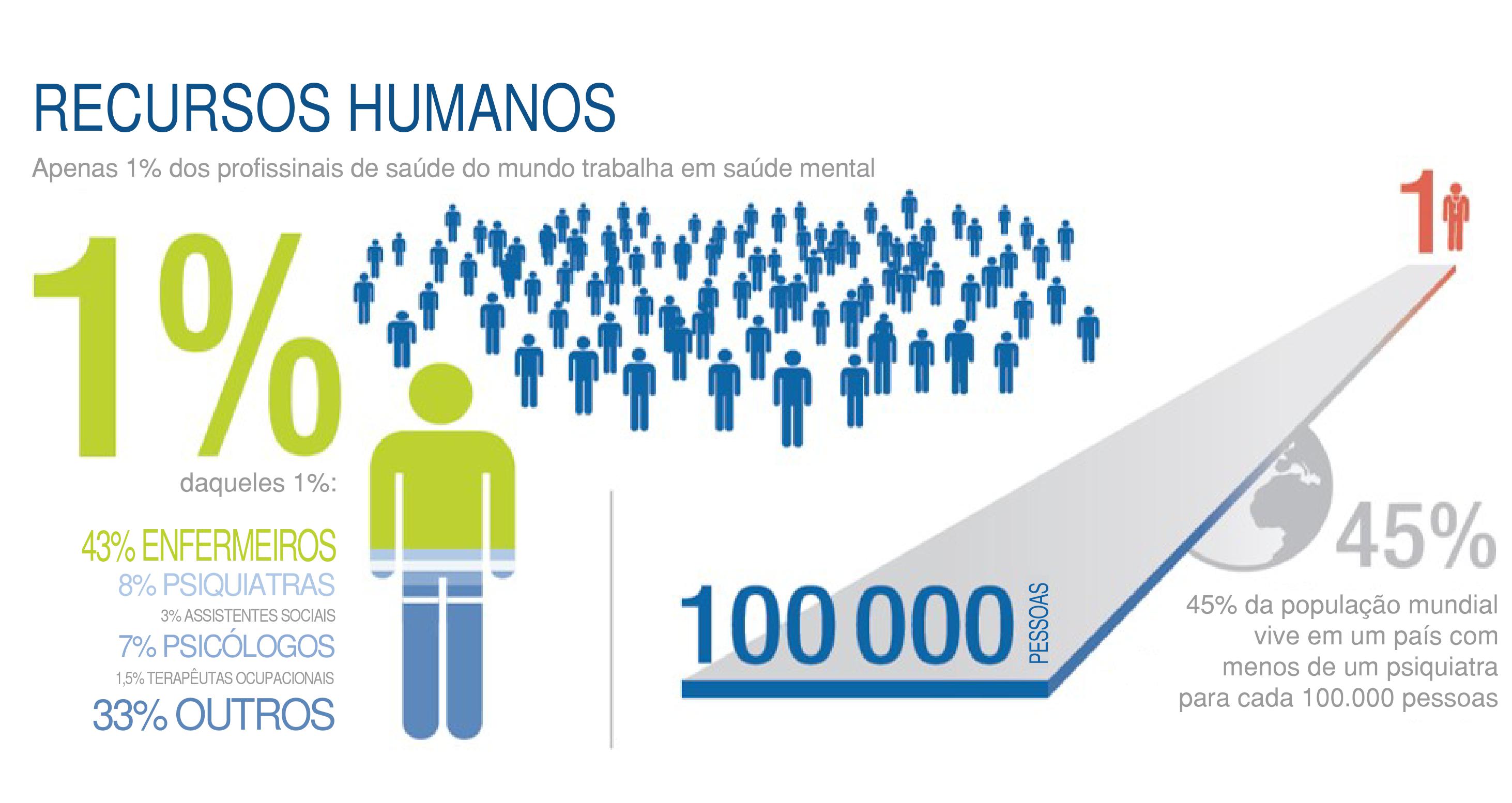 5
[Speaker Notes: Explain that one reason for a large treatment gap is a lack of investment in human resources for mental health care. 

Explain the statistics in the infographic 

Source: WHO, 2015.]
Por que existe lacuna em saúde mental?
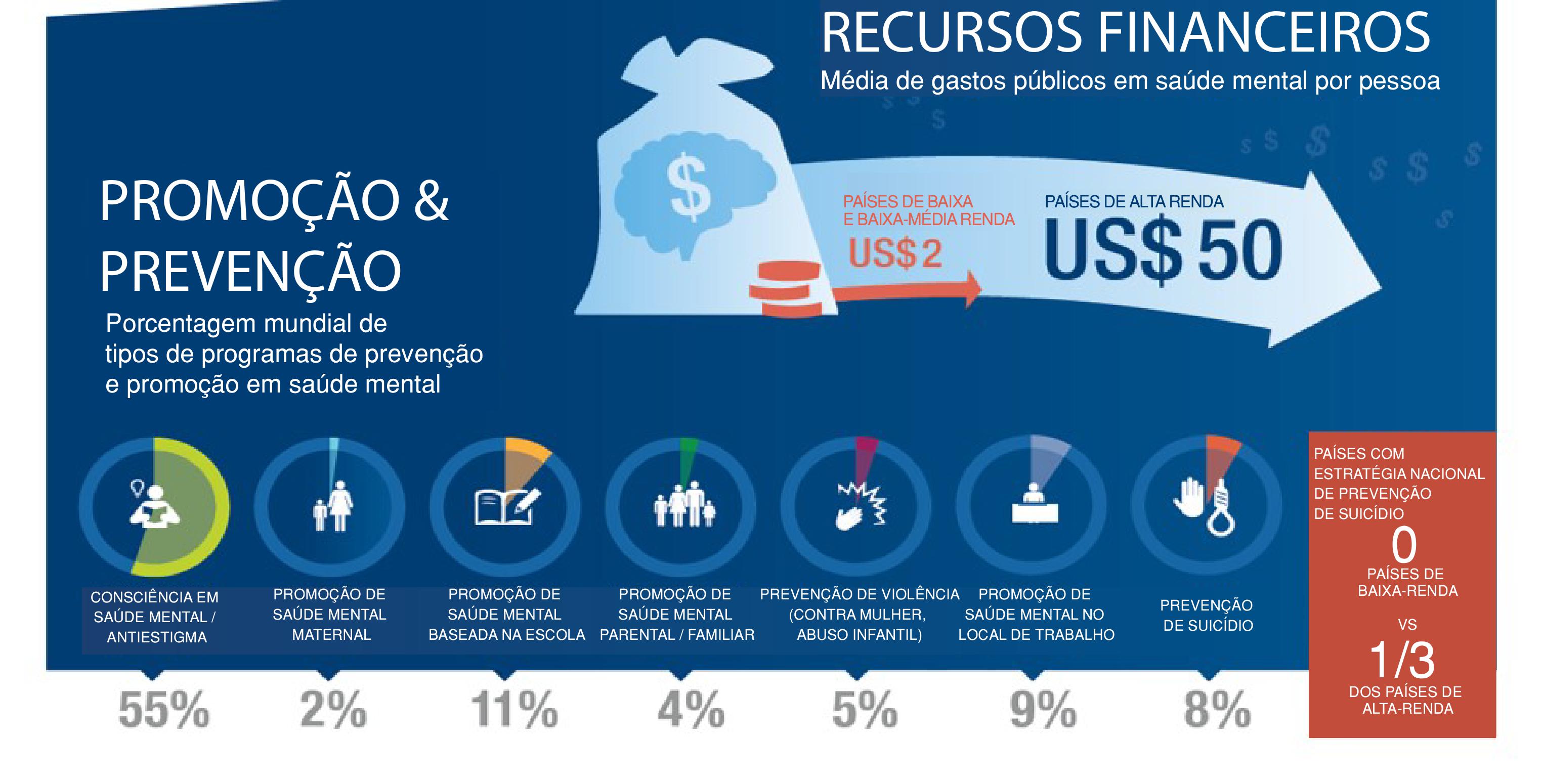 6
[Speaker Notes: Explain that another reason for such a significant treatment gap is that financial resources for developing and maintaining MNS services in LMIC are extremely low. 
 
The level of public expenditure on mental health is less than US$ 2 per capita in LMIC compared with US$ 50 per person in HIC. 
 
Explain that globally there is very little financial investment in mental health promotion and prevention programmes. 

Talk through the statistics on the slide. 

Emphasize that globally approximately 800 000 people a year die from suicide yet no LMIC countries have a national suicide prevention strategy. 
 
Source: WHO, 2015.]
Programa de Ação para Reduzir as 
Lacunas em Saúde Mental (mhGAP)
Quer saber mais: https://www.youtube.com/watch?v=TqlafjsOaoM&feature=youtu.be%29
O mhGAP é um programa da OMS, lançado em 2008, para ampliar os cuidados com os transtornos MNS.  

O programa afirma que com cuidados adequados, assistência psicossocial e medicação, dezenas de milhões de pessoas poderiam ser tratadas para depressão, psicoses e epilepsia, impedidas de se suicidar e começar a levar uma vida normal – mesmo onde os recursos sejam escassos. 

Seu foco é aumentar os cuidados não especializados, incluindo cuidados de saúde não especializados, para atender às necessidades não atendidas de pessoas com transtornos MNS prioritários.
7
[Speaker Notes: Preparation note: 
In case there is no high-speed internet connection in the workshop room, the video needs to be downloaded before the training.

Explain that to close the mental health treatment gap, WHO launched the Mental Health Gap Action Programme (mhGAP) for LMIC in 2008. The aim of the mhGAP is to enhance access to non-specialized care for people with MNS conditions by training health-care providers in how to assess, manage and follow-up individuals with MNS conditions. 
Increasing the number of health-care providers who can assess, manage and follow-up people with MNS conditions will reduce the mental health treatment gap. 
mhGAP uses an evidence-based technical tool called the mhGAP Intervention Guide (mhGAP-IG). 
It has been developed to facilitate the delivery of interventions in non-specialized health-care settings by health-care providers such as yourselves. 
 
Play the following seven-minute video:
Overview of the video: In LMIC, 75% of people do not get the mental health services they need. With costs as low as US$ 2 per person per year, and with proper care, assistance and medication, millions can be treated.
A person with epilepsy reflects on changes brought about by an epilepsy treatment programme in China: “When I first got the illness, everyone thought I was a wicked person or possessed by evil spirits. I could not get work because people didn’t know what to do if I had a seizure. In 2001 I started to take this medicine and started feeling better. I started my own business and now sell these woollen carpets. Life is now good.” 
As well as the epilepsy programme in China, the video features a project for children with intellectual disabilities in South Africa; a project on services for persons with psychoses; and a suicide prevention project in India.]
Qual é o público-alvo do MI-mhGAP?
Pessoal não especializado em saúde mental ou neurologia:
Clínicos gerais, médicos da família, enfermeiros.
Primeiros pontos de contato e atendimento ambulatorial.
Centros de atenção primária.
Agentes comunitários de saúde.

LEMBRE-SE: O MI-mhGAP foi desenvolvido para prestadores de serviços de saúde que não são especializados em saúde mental.
8
[Speaker Notes: Explain that this guide and training is aimed at non-specialized health-care providers. 
 
The emphasis of the mhGAP-IG is to redistribute clinical tasks previously reserved for mental health specialists (psychiatrists, psychologists and psychiatric nurses) to non- specialized health-care providers. This is usually referred to as task-shifting or task sharing. 
 
Non-specialized health-care providers (people such as yourself) will be trained in basic mental health competencies to identify and assess MNS conditions, provide basic care and refer complex cases to specialist services. Mental health specialists will be equipped to work collaboratively with non-specialist health-care providers, and offer supervision and support.]
Conceito do mhGAP
Conheci-mentos e habilidades do mhGAP
[Speaker Notes: Specialized training, knowledge and skills in psychiatry are essential for comprehensive mental health care systems; and necessary to cover information essential for managing clients presenting along the spectrum from common disorders to the most complex, uncommon disorders. 
The information contained in MI-mhGAP training courses is a small portion of the information one learns for specialization in psychiatry. However, with this core MI-mhGAP knowledge and skills non-specialized health-care providers can treat the majority of MNS conditions in non-specialized health settings. 

These non-specialized health-care providers can then refer and work with specialized psychiatric professionals where and when available.
By focusing mhGAP training courses on assessment and management of MNS priority conditions, it is estimated that skills learned through the training can grow the capacity of non-specialized care providers to assist approximately 70% of MNS case presentation in the population they serve.]
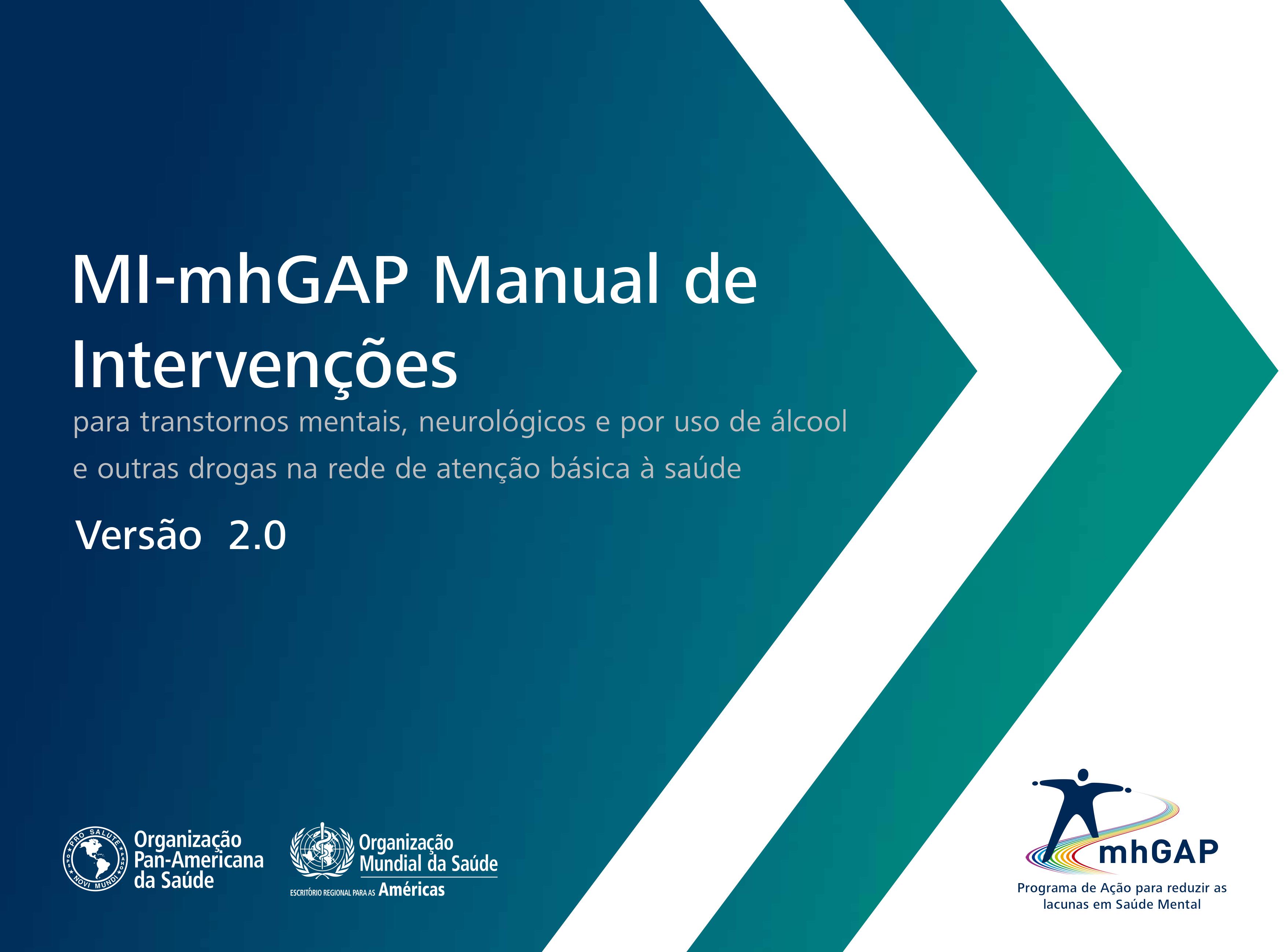 Um guia clínico baseado em evidências para a avaliação e manejo de transtornos mentais, neurológicos e do uso de substâncias em contextos de saúde não especializados
10
[Speaker Notes: Introduce participants to Version 2.0 of the mhGAP-IG
This is the second version (2016) of the mhGAP Intervention Guide (mhGAP-IG) for mental, neurological and substance use (MNS) disorders in non-specialist health settings. It is for use by doctors, nurses, other health workers, as well as health planners and managers. 
 
It presents the integrated management of priority MNS conditions using algorithms for clinical decision-making that are aimed to aid health-care providers to assess, manage and follow-up individuals with priority MNS conditions.
 
Explain mhGAP-IG
Is a technical tool.
Contains assessment and management clinical decision-making algorithms for eight priority conditions.
Is a model guide developed for use by non-specialist health-care providers.
Can be used after adaptation for national and local needs.
The 2016 update is based on new evidence as well as extensive feedback and recommendations from experts in all WHO regions who have used mhGAP-IG Version 1.0. The key updates include: content updates in various sections based on new evidence; design changes for enhanced usability; a streamlined and simplified clinical assessment that includes an algorithm for follow-up; inclusion of two new modules: Essential care and practice, that includes general guidelines; Implementation, to support the proposed interventions by necessary infrastructure and resources; and revised modules for Psychoses, Child and adolescent mental and behavioural disorders, and Disorders due to substance use.]
Módulos do MI-mhGAP Versão 2.0
Práticas e cuidados essenciais
Depressão
Psicoses
Epilepsia
Transtornos mentais e comportamentais em crianças e adolescentes
Demência
Transtornos por uso de substâncias
Autoagressão/suicídio
Outras queixas significativas em saúde mental
11
[Speaker Notes: The priority conditions covered in mhGAP-IG were included because they represent:
large burden
high economic costs
an association with human rights violations.]
Saúde mental e cuidados de 
saúde não especializados
Cinco minutos de discussão em dupla: fale com seu vizinho .

Qual é seu atual papel e sua responsabilidade em relação à gestão de pessoas com transtornos MNS?

Quais são os benefícios de integrar o cuidado MNS em cuidados de saúde não especializados?
12
[Speaker Notes: Plenary discussion
Duration: 5 minutes. 
Process: 
Ask each participant about their current role and responsibility related to the management of people with MNS disorders.
Then ask the entire group the second question about the benefits of integrating MNS care into non-specialized health care. 
Encourage discussion.]
Sete bons motivos para integrar a saúde mental em cuidados de saúde não especializados
O fardo dos transtornos mentais é grande.
Problemas de saúde mental e física estão entrelaçados.
A lacuna de tratamento para transtornos mentais é enorme.
Melhorar o acesso aos cuidados de saúde mental.
Promover o respeito pelos direitos humanos.
É acessível e com bom custo-benefício.
Gera bons resultados de saúde.
13
[Speaker Notes: To summarize, talk through the seven good reasons for integrating mental health into non-specialized health care. 
The burden of mental disorders is great. Mental disorders are prevalent in all societies. They create a substantial personal burden for affected individuals and their families, and they produce significant economic and social hardships that affect society as a whole. 
Mental and physical health problems are interwoven. Many people suffer from both physical and mental health problems. Integrated non-specialized health settings help ensure that people are treated in a holistic manner, meeting the mental health needs of people with physical disorders, as well as the physical health needs of people with mental disorders. 
The treatment gap for mental disorders is enormous as we have already seen. In all countries, there is significant gap between the prevalence of mental disorders on one hand, and the number of people receiving treatment and care, on the other. Non-specialized health settings for mental health help close this gap. 
Non-specialized health care for mental health enhances access. When mental health is integrated into non-specialized health settings people can access mental health services closer to their homes, thus keeping their families together and maintaining their daily activities. Non-specialized health care for mental health also facilitates community outreach and mental health promotion, as well as long-term monitoring and management of affected individuals. 
Non-specialized health care for mental health promotes respect of human rights. Mental health services delivered in non-specialized health-care settings minimize stigma and discrimination. They also remove the risk of human rights violations that can occur in psychiatric hospitals. 
Non-specialized health care for mental health is affordable and cost effective. Non-specialized health-care services for mental health are less expensive than psychiatric hospitals for patients, communities and governments alike. In addition, patients and families avoid indirect costs associated with seeking specialist care in distant locations. Treatment of common mental disorders is cost-effective, and investments by governments can bring important benefits. 
Non-specialized health care for mental health generates good health outcomes. The majority of people with mental disorders treated in non-specialized health care have good outcomes, particularly when linked to a network of services at secondary level and in the community. 
Source: WHO & World Family Doctors: Caring for People (Wonca) (2008).]
Como aprendemos a usar o MI-mhGAP
Treinamento MI-mhGAP do prestador de cuidados de saúde (ToHP) (46 horas). 
O ToHP ensina 12 competências essenciais relevantes para avaliação, manejo e seguimento de pessoas com transtornos MNS.
O treinamento é interativo e permite que os participantes pratiquem o uso do MI-mhGAP na segurança da sala de treinamento por meio de: 
encenações
discussões em grupos grandes/pequenos
atividades interativas
familiarização com o MI-mhGAP.

O suporte de supervisão começa após o treinamento e é contínuo.
Os supervisores oferecerão apoio e consultas especializadas a todos os aprendizes, ao usarem o MI-mhGAP em seu ambiente de saúde não especializado.
14
[Speaker Notes: Explain that the full mhGAP-IG ToHP course takes approximately 46 hours. Explain to participants the length of the training and what to expect. 
 
The mhGAP-IG training teaches 12 core competencies needed to assess, manage and follow up people with MNS conditions. 
Participants will be able to practise these competencies in the training room by doing role plays, having interactive discussions and activities. 
 
The more the participants put into the activities and engage with them, the more they will gain from the training. 
 
Reassure participants that everyone will be learning new skills during this training and there is no need to be embarrassed. Support and help one another in order to build skills and become more comfortable with the mhGAP-IG.  
 
The more time spent using it, the more comfortable participants will feel with it. 
 
Encourage participants to ask any questions that they may have and share any concerns that they may have; by the end the participants should be motivated and ready to start using the mhGAP-IG in their clinical practice. 
 
After the training 
Supervision and support is key to integrating mhGAP-IG into clinical practice and after this training explain that participants will be offered ongoing supervision with experienced/specialist mental health practitioners. 
 
Explain to the participants the model of supervision that will be used in their settings and how it will be implemented.]
Regras básicas de 
treinamento do mHGAP ToHP
Como você gostaria de trabalhar em grupo?
15
[Speaker Notes: Activity 3: mhGAP ToHP training ground rules 

Duration: 15 minutes.

Purpose: 
As a group, to set the training ground rules for the following days of training. 
To set the ground rules, ask participants: How would they like to be treated during this training? And how would they like to treat others? How would they like to work together as a group? 
Make a list of their responses. 
Once the list has been made and agreed upon by all participants make sure that it is hung somewhere visible on the wall throughout the training so that people can see it and remember to abide by the training ground rules.]
Familiarização com o MI-mhGAP Versão 2.0
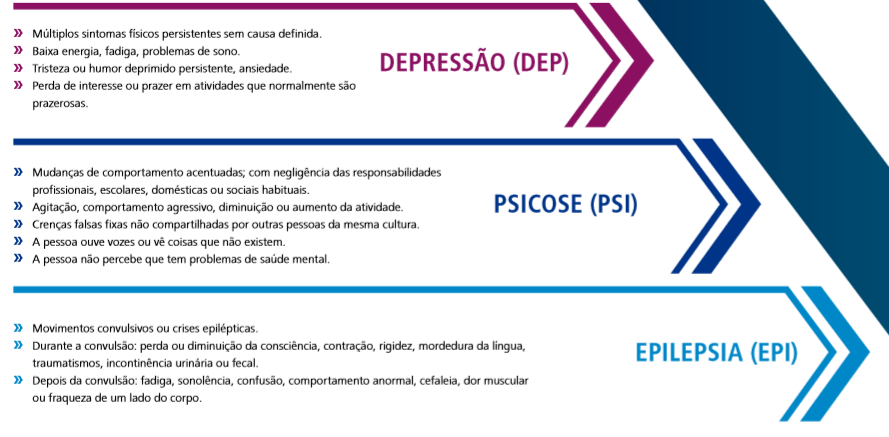 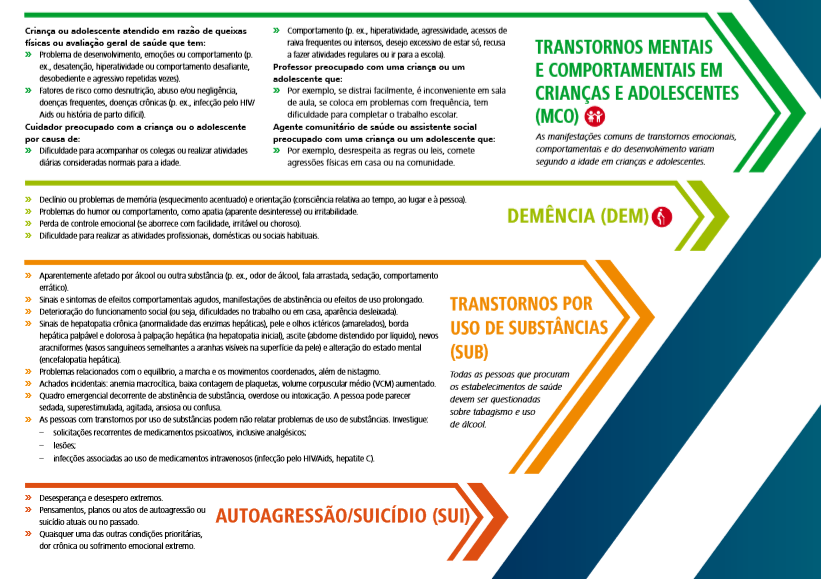 MI-mhGAP versão 2.0
Atividade de familiarização
Uma mulher de 30 anos é levada à clínica por conta de seu comportamento inquieto. Ela não está disposta a sentar-se e está empurrando o marido para longe dela.Ela parece com medo e olha para trás constantemente. Ela se recusa a deixar que alguém a examine (leia o caso completo).

Quais sintomas você vê/suspeita?
Quais perguntas adicionais você quer fazer à mulher para aprender mais?
De acordo com o MI-mhGAP,para qual protocolo você vai?
Que tipo de gerenciamento você oferece?
[Speaker Notes: Instructions: 
Print out two copies of the participants’ handouts for each group (one for each group).
Print one copy of the facilitators’ handouts for yourself.
Follow the instructions for Activity 3: Familiarization with MI-mhGAP Version 2.0:
Divide participants into groups.
Explain that each group will receive a scenario relating to a person presenting to a non-specialized health-care clinic with a priority MNS condition.
The groups will start by discussing the presentation of the case and as a group will decide how they would assess and manage the person. 
After 10 minutes, more information will be given to the group and they will be asked if this information changes their clinical decisions.
After a further five minutes’ discussion, a final piece of information will be given to the group and they will be asked if that changes their opinions.
The groups will then be asked to write a treatment plan for the person and present their treatment plan and decision-making process to the rest of the group.]
Revisão
O MI-mhGAP é uma ferramenta técnica para provedores de serviços de saúde não especializados para avaliação, manejo e acompanhamento de pessoas com transtornos MNS.
O treinamento MI-mhGAP de provedores de saúde não especializados visa integrar os cuidados de saúde mental em contextos de saúde não especializados.
Este treinamento irá desenvolver as habilidades e a confiança necessárias para usar o MI-mhGAP em locais de trabalho clínicos.
20
[Speaker Notes: Reiterate that the mhGAP-IG is a technical tool for non-specialized health-care providers to use when they assess, manage and follow up people with MNS conditions. 

By using the mhGAP-IG in their everyday clinical practice they will be offering much needed care to people whose needs, health and mental health usually go untreated. 

Explain that during this training the participants will have an opportunity to practise using and developing the skills that they need to use the mhGAP-iG. They can use this opportunity to ask questions and answer any concerns they may have about any element of caring for people with MNS conditions. 

They more they put into this training the more confidence they will have when they leave to start using the mhGAP-IG and making a difference to people’s lives. 

Answer any questions or concerns that the participants may have.]
Cuidados e práticas essenciais
21
[Speaker Notes: Begin the session by briefly listing the topics that will be covered]
Mapa da Sessão
Princípios gerais
Fundamentos dos cuidados de saúde mental e prática clínica: Avaliações
Fundamentos dos cuidados de saúde mental e prática clínica: Manejo
Fundamentos dos cuidados de saúde mental e prática clínica: Seguimento
Revisões
22
[Speaker Notes: Begin the session by briefly listing the topics that will be covered]
Atenção Primária à Saúde
23
[Speaker Notes: Facilitate a group discussion (maximum 10 minutes) on: 
 
What do you consider to be the general principles and core skills used in providing clinical care?
 
Write down the answers on a flip chart. 
 
Highlight any answers which emphasize: using effective communication skills, listening to people, treating people with respect, being empathetic and non-judgemental etc.]
Princípios gerais
Uso de habilidades de comunicação efetiva.
Promoção de respeito e dignidade.
24
[Speaker Notes: Explain that the mhGAP-IG highlights two general principles of clinical care: 
 
Using effective communication skills. 
Promoting respect and dignity.
 
These principles aim to promote respect for the privacy of people seeking care for MNS conditions, foster good relationships between health-care providers, service users and their carers and ensure that care is provided in a non-judgemental, non-stigmatizing and supportive environment.]
Demonstração do facilitador
Você está prestes a ver duas interações clínicas diferentes

Após cada interação, discuta a eficácia das habilidades de comunicação usadas
25
[Speaker Notes: Activity 1: Facilitator demonstration: Good vs poor communication skills
Duration: 15 minutes.
Purpose: To show examples of good and poor communication and stimulate discussion. 
 
Instructions:
Explain that participants are going to watch two demonstrations of two different clinical interactions.
After each demonstration, they will discuss the effectiveness of the communication skills used by the facilitator. 
Show the demonstration of poor communication first.
The facilitator will play the role of a health-care provider, and a co-facilitator (or volunteer) will play the role of a person seeking help. 
The co-facilitator will be attending the health-care clinic for help with persistent headaches. 
The facilitator will start the interaction by asking "What do you want?" and then will not listen to the person, speak over them, pay more attention to his or her phone or to others, turn away from the person half way through the interaction and start doing something else. The facilitator is judgemental and does not believe that the person has any problems at all, and instead believes that the person is just seeking medicines.
After the demonstration of poor communication, ask: 
What did the health-care provider do that made this communication a poor one? 
What could the health-care provider have done to improve their communication?
Do the second facilitator demonstration of good communication. 
In this interaction, the facilitator will continue to play the health-care provider and the co-facilitator will play a person seeking help for persistent headaches. 
The facilitator will start the interaction by introducing themselves and their role in the clinic, ensuring the person is safe, using active listening to understand what is happening to the person, using positive body language to ensure the person is comfortable etc. 
After watching the demonstration, ask participants to compare the behaviours they observed during the two demonstrations. Ask participants to think what made the second demonstration more effective?
Add anything pertinent to the list of good communication skills. 
 
Possible adaptations: 
This activity can be conducted by showing video demonstrations of good and poor communication.
Participants can also work in pairs and play their roles accordingly to experience good and bad communication skills.]
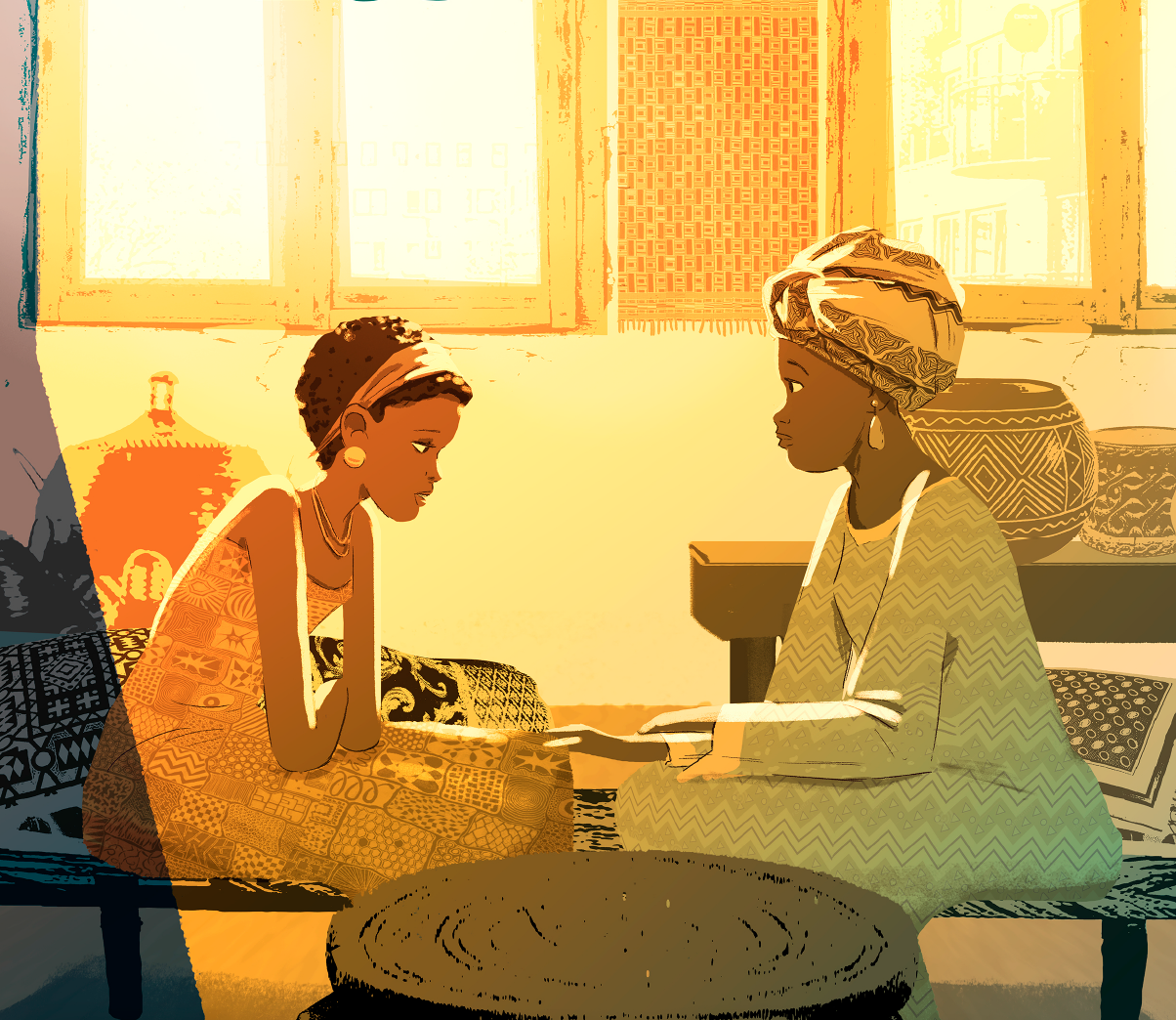 26
[Speaker Notes: Explain that one of the main goals of effective communication is to build trust and a rapport between the health-care provider, the individual and carers. 
 
This trusting relationship between the health-care professional and the individual is essential, as it creates a comfortable environment where the person can share intimate or troubling thoughts, beliefs and emotions that underpin their symptoms.]
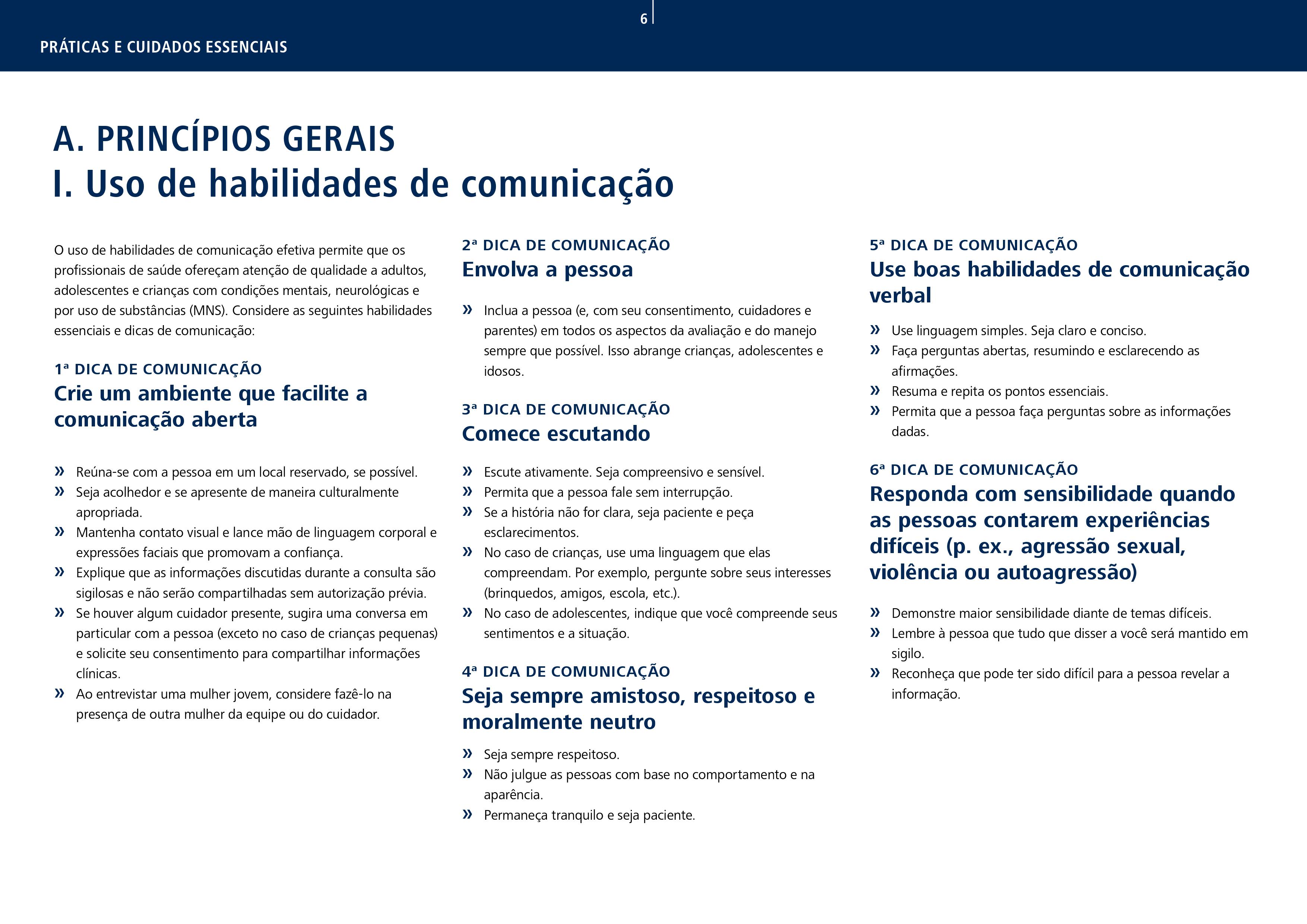 27
[Speaker Notes: Direct participants to page 6 of mhGAP-IG Version 2.0.
 
Give time to read through the different communication tips and add anything to the list of good communication skills. 
 
Emphasize the importance of using good communication skills for everyone visiting a primary health-care clinic.

Emphasize that it is particularly important when assessing and caring for people with MNS conditions, as it is the only way to truly understand what is happening to the person.]
Usando boas habilidades de comunicação: Exercício
Forme um par com outra pessoa. Uma pessoa é “A” e outra é “B”
A descreve um problema e B escuta atentamente por 2 minutos

3. Agora repete o problema mas desta vez B mostra pouco interesse

4. Agora troque os papéis. B descreverá um problema para A e repetirão ambas as etapas 2 e 3
28
[Speaker Notes: Ask participants to think about what effective communication really means (maximum five minutes) and make a list of the skills needed for it.
 
If participants do not consider the role of body language in communication, then prompt them to think about how body language affects communication
List their answers on a flip chart or black/white board.
 
Ask participants what they perceive as barriers to providing effective communication.

If participants struggle, encourage them to think of gender roles, stigma, power imbalance, etc.]
Discussão: Escuta ativa
Enquanto você estava ouvindo, quantas vezes você se distraiu?

Enquanto escutava, você estava pensando em outras coisas ou pensando em sua lista de "coisas para fazer"?

Isso é normal e é por isso que a escuta ativa é uma habilidade real.
29
[Speaker Notes: Activity 2: Active listening: Hearing what is being said 
Duration: 20 minutes.
Purpose: Enable participants to reflect on how they listen, consider what skills they use when they listen and whether or not they become distracted when listening. Introduce them to the concept of active listening. 
 
Instructions: 
Divide participants into pairs.
Spread the pairs around the room and ensure they face each other. 
Assign one as person A and the other as person B.
Person A will have five minutes to talk about something important to them. This should be a topic they are passionate about and/or that they find interesting and care about. 
Person B will listen.
After five minutes, they swap roles.
Bring the whole group together and ask participants playing person A to briefly reflect on what they heard. 
Check with their pairs that the information is correct.
Swap and ask participants playing person B to briefly describe what A told them, also checking that the information is correct.  
After the feedback, facilitate a quick discussion about the experience of listening. Ask participants to be honest and state how many times they were distracted when they were listening, and if they had other thoughts in mind while listening. Explain that it is normal to get distracted whilst listening to another person, but it can lead to missing out on a lot of information. 
Ask participants to reflect on how it felt to have someone listen to them.]
Escuta ativa
Ouvindo sem se distrair.
Ouvindo e prestando atenção:
Mensagens verbais (o que está sendo dito).
Mensagens não verbais (o que está sendo dito com linguagem corporal, pausas, expressões faciais etc.). 
Dando tempo: 
Não se apresse.
Permita silêncios.
30
[Speaker Notes: Explain that as a starting point for effective communication skills we will look at active listening.
 
Explain that active listening requires attention and focus on what is being said, while trying to understand the true meaning behind what is being said. 
 
People often express their feelings through their actions, facial expressions and body language, but struggle to name or express those emotions. 
 
Therefore, concentrating, listening, asking questions and taking time to really hear and clarify what people are telling you are core skills. 

Give people time, don’t rush them and don’t be afraid of silences. Although 60 seconds of silence can feel like a long time to you, it can give the person enough time and space to begin talking about their experience. 
 
It also requires a high level of empathy. Give participants two minutes to think about what empathy means.]
Empatia
Como você se sentiria se o rato fizesse a mesma coisa com você?
31
[Speaker Notes: Ask the group to share their thoughts and definitions and note their answers.
 
Look for answers similar to, "the ability to understand and share the feelings of another person".]
Por que a empatia é importante?
Reconhece os sentimentos de outra pessoa e comunica a compreensão de maneira verbal ou não verbal.
Mostra respeito.
Fornece apoio emocional à pessoa.
Constrói relacionamento, incentiva o diálogo, constrói relacionamento com a pessoa.
32
[Speaker Notes: Explain why empathy is important by discussing the points on the slide. 

Explain that: 
It enables you to recognize the feelings of another person and communicate understanding in verbal or non-verbal ways.
Empathy enables you to understand the individual’s perspective, thus ensuring that any clinical care they receive meets their needs and priorities.  
It also shows respect and provides emotional support to the person by letting them know that you really understand their feelings and therefore they are not alone.
It builds rapport, encourages dialogue, and builds good relationships.]
Empatia
"Meu marido perdeu o emprego novamente, eu não sei o que vamos fazer agora."
 
Resposta: "Isso deve ser difícil para você. Você pode me contar mais sobre como está se sentindo."
33
[Speaker Notes: Read the response and then explain that it recognizes how difficult the person’s situation really is. It is non-judgemental and invites the person to go into more detail and talk more.]
Empatia
"Eu acho que meu marido pode ter HIV. O que devo fazer?"

Resposta: "Parece que você está passando por dificuldades. Que bom que você veio aqui, pois talvez falar sobre isso ajudará".
34
[Speaker Notes: Read the response out loud. 

This response recognizes that this is a difficult time and situation for the person. It gives emotional support by acknowledging that seeking help is good, while it also starts to build rapport with the person by inviting them to talk more.
 
In both examples, the person has been invited to talk more and explain more. This is a key point and the best way to do this is to use open-ended questions.]
Perguntas abertas
Perguntas abertas – abra a comunicação 
Exemplos: Como você está se sentindo? Como foi seu deslocamento para cá? Como é a vida familiar para você? O que você gostaria de fazer? Fale-me sobre você?

Perguntas fechadas – encerre a conversa 
Exemplos: Você está se sentindo feliz? Você veio aqui de ônibus? Você aproveita o tempo com sua família? Qual é o seu nome? Você gosta de praticar esportes?
35
[Speaker Notes: Explain that being able to actively listen is easier when using good verbal communication skills, including asking questions and summarizing.
 
Ask if participants know the difference between open and closed questions. 

Talk through the explanations on the slide.
 
Go on to explain that open questions and closed questions can work well together. 

Open questions can provide:
The basic structure for the first interview.
A broad perspective on a person's life.

Closed questions can then be used to get more specific follow up information:
Closed questions can also be used when people are evasive, or become too detailed in their answers.
 
Talk through the examples of open and closed questions on the slide.]
Perguntas abertas e fechadas
36
[Speaker Notes: Ask participants to briefly reflect on which types of questions they usually use in their clinical practice.

Do they use open questions or closed questions? Explain that there is no right or wrong answer to this, it is just useful to reflect on how they communicate with the people they see.]
Aberta ou fechada?
“O que te trouxe aqui hoje?”
“Quanto você bebeu quando ingeriu pela última vez uma bebida alcoólica?”
“Você disse a sua esposa que você bebeu ontem?”
“Você poderia me falar mais sobre isso?”
“Seu marido é um homem violento?”
“Você pode descrever para mim porque você está se sentindo assim?”
“Como você gostaria de planejar isso?”
37
[Speaker Notes: Read each question out loud and ask if it is open or closed.]
Resumindo
Reafirme os principais pontos (do conteúdo) dos problemas da pessoa.
Não apenas repita – coloque em suas próprias palavras como você compreendeu a situação da pessoa.
Não afirme como fato – use palavras que mostrem que você está verificando se entendeu corretamente.
Resumos oferecidos durante o curso da sessão nos ajudam a manter nosso foco nas áreas importantes e também a fazer transições para outros tópicos relevantes.
38
[Speaker Notes: Explain that summarizing can be another very useful technique to use when trying to understand the details about what the person is experiencing and clarifying if you understood it correctly. 
 
Talk through the steps of summarizing in the slide.]
Resumindo
Você pode começar o resumo usando as frases: 
“O que eu estou compreendendo é ...”
“Em outras palavras...”
“Então, o que você está dizendo é ...”
“Parece que ...”
“Eu não tenho certeza se estou entendendo corretamente, mas eu ouço você dizer ...”
“Você parece...”
39
[Speaker Notes: Describe these examples of how people can start to summarize and clarify what a person says.]
Resumindo
“Ontem à noite meu marido chegou em casa muito tarde. Ele estava bêbado novamente. Nós começamos a discutir, mas não adianta. Estou com muita raiva dele. Ele nunca vai mudar.”

Resposta: “Você parece estar se sentindo muito frustrada com o seu marido bebendo, o que geralmente leva a discussões. Você também parece insegura sobre como apoiá-lo para mudar essa situação, o que faz com que você se sinta sem esperança.”
40
[Speaker Notes: In this summary, the response identifies that the lady is "frustrated" by her husband’s use of alcohol and frustrated that it leads to arguments. It also recognizes that she feels unable to change this situation which leaves her feeling hopeless about their future.]
Resumindo
“Meu marido faleceu no mês passado. Ele ficou doente por algum tempo, mas ele se recusou a ser levado para o hospital. Agora acabei de descobrir que sou HIV+. Então, agora me sinto tão confusa. Descobri que meu marido tinha AIDS e ele não me contou, e eu devo ter contraído HIV com ele.”

Resposta: “Você soa como se não apenas tivesse sofrido uma grande perda, a morte de seu marido, mas agora você vai ter que lidar com uma doença que muda sua vida. Além disso, você está se sentindo traída, pois seu marido não lhe contou que ele tinha AIDS.”
41
[Speaker Notes: Explain that in this summary the person has listened and heard that not only is the person suffering a major loss – the loss of her husband. But she has found that she is HIV+ and that it must have been her husband who infected her. This news has left her feeling betrayed – because he did not tell her – and confused as she did not know that her husband had AIDS.]
Promovendo Respeito e Dignidade
Promover os direitos humanos, respeito e dignidade.

Como as pessoas com transtornos MNS são tratadas em sua comunidade? 

Como as pessoas com transtornos por uso de substâncias são tratadas em comparação com pessoas com transtornos do desenvolvimento?
42
[Speaker Notes: Activity 5: Promoting respect and dignity
Duration: 40 minutes. 
Purpose: Give participants a better understanding of the stigma and discrimination that people with priority MNS conditions face.  
 
Instructions: 
Split participants into small groups.
Ask each group to answer the following questions: 
How are people with MNS treated in your community? 
Break this discussion down to distinguish between disorders – for example, how are people with epilepsy perceived versus how people with psychoses or depression are treated. How are children with developmental disorders treated? How are people with substance use disorders treated?
Allow 10 minutes for discussion and then ask each group to nominate a spokesperson to share their lists with the rest of the group. 
The facilitator should make a list of the participants’ responses.
Explain briefly that negative name calling, labelling and marginalization are all forms of stigma. 
Ask the groups to discuss: 
What impact does stigma have on the individual? 
What impact does it have on the family? 
What impact does it have on the community?
Allow 10 minutes for discussion and then ask each group to briefly feedback to the rest of the group. 
		
Note: In some societies it may be necessary to mention that people hearing voices are revered and respected. So, their treatment may not always be negative.]
Atividade
Atividade
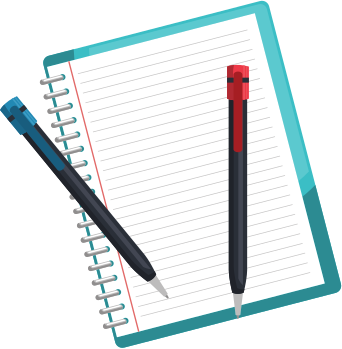 Escreva uma lista de 5 direitos que voce mais preza na sua vida .
Atividade
Quais destes direitos humanos que são violados na vida das pessoas com condições mentais em sua realidade do dia a dia ? 
Corte de sua lista, os direitos que você poderia perder se tivesse um quadro de Esquizofrenia.
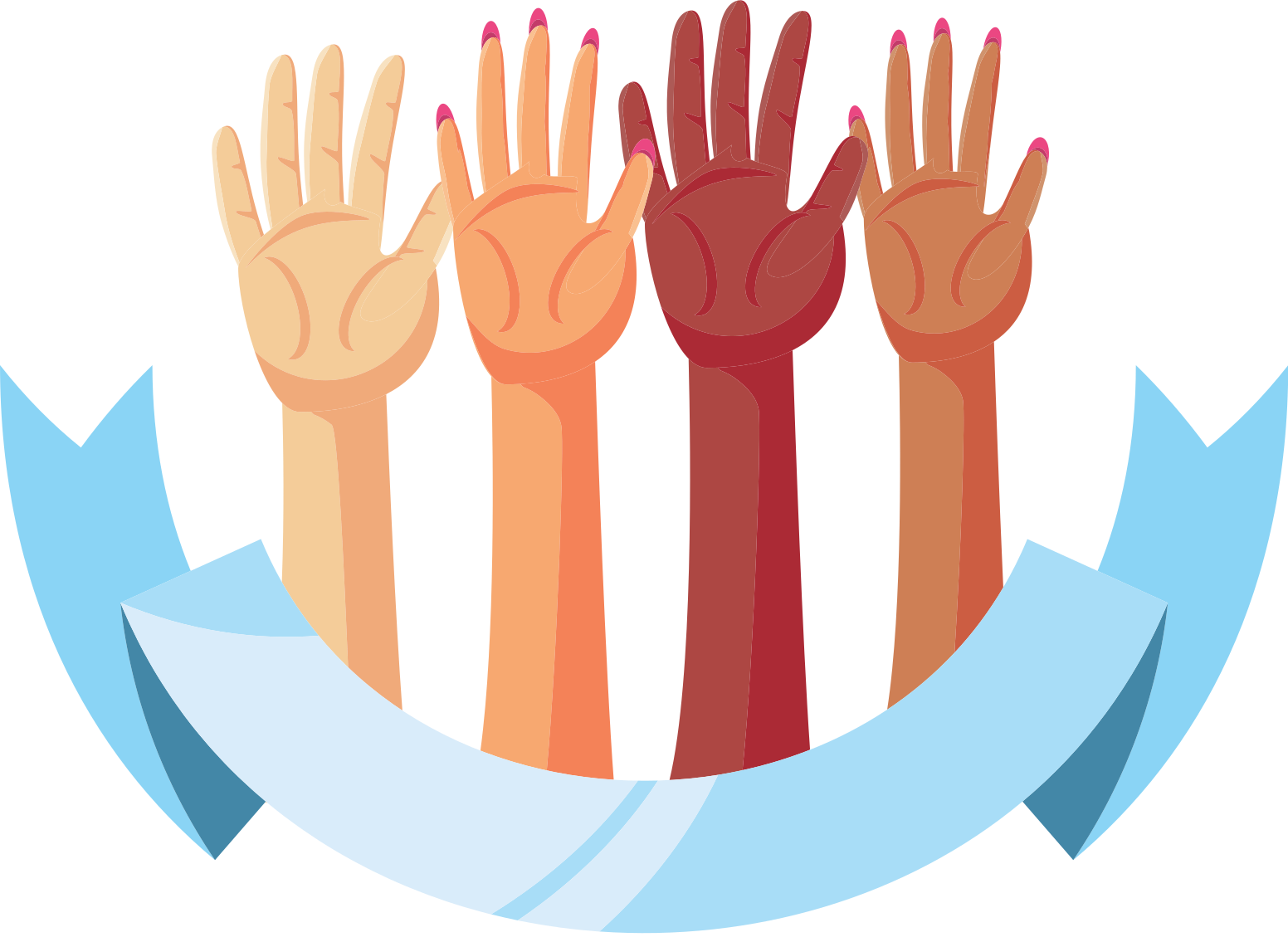 Estigma
Rotulagem negativa, xingamentos e marginalização são formas de estigma.

Qual o impacto do estigma no indivíduo?
Que impacto isso tem na família?
Que impacto isso tem na comunidade?
45
[Speaker Notes: Keep the participants in the same groups as they were for the previous discussion and ask them to discuss the following three questions:
1. What impact does stigma have on the individual? 
2. What impact does it have on the family? 
3. What impact does it have on the community?]
Qual o impacto do estigma?
O estigma tem consequências graves e duradouras.
Ele causa: 
vergonha
culpa
desesperança
angústia
relutância em procurar ou aceitar ajuda
medo.
46
[Speaker Notes: Summarize the key discussion points highlighted by the participants and explain that stigma can bring a sense of shame, blame, hopelessness, distress, reluctance to seek and/or accept help and fear.]
Quais os efeitos do estigma e da discriminação?
Estado emocional:
Afeta o senso de autoestima.
Sintomas:
Contribui para a redução da expectativa de vida.
Diminui a recuperação.
Acesso e qualidade do tratamento:
Limita o acesso e a qualidade dos cuidados de saúde.
Direitos humanos:
Pode levar a abusos.
Família:
Prejudica relacionamentos.
47
[Speaker Notes: Explain that  stigma can impact on your emotional state by affecting your sense of self and self-confidence.
It can affect symptoms of the MNS condition.
It can shorten life expectancy and slow down recovery.
It means that people can not access health care and treatment that they deserve.
It can lead to an abuse of human rights. 
It can lead to disruptions in family life.]
Como provedores de saúde podemos
Mudar nossa própria percepção e atitude em relação às pessoas com transtornos MNS.

Respeitar e defender a implementação de convenções internacionais relevantes, como a Convenção das Nações Unidas sobre os Direitos das Pessoas com Deficiência.

Reafirmar que todas as pessoas com todos os tipos de deficiência devem usufruir de todos os direitos humanos e liberdades fundamentais.

Desempenhar um papel importante no cumprimento desses direitos.
48
[Speaker Notes: Explain the points on the slide one by one. Ask participants if they think they could implement these changes?
Inform the participants that the full convention is available if they wish to see it.
Consider reading aloud the following three examples of articles from the convention: 
1. The right to good quality, affordable and accessible mental health services in the community (Art. 25).
2. The right to rehabilitation services in the community (Art. 26).
3. The right to live in the community and participate in community life (Art. 19). 

Background knowledge:
Adopted in 2006 at the United Nations headquarters in New York.
The convention has already been ratified by 110 countries.

Note:
On the following website, you can see which countries have ratified the convention: http://www.un.org/disabilities/countries.asp?navid=17&pid=166 
If the country in which you are training has ratified it, then you should mention this in the training.]
ALMOÇOREINÍCIO 13:00
49
[Speaker Notes: Duration: Minimum 15 minutes (depending on participants’ questions) 
Purpose: Review the knowledge and skills gained during this training session by delivering MCQs and facilitating a discussion. 
Instructions:
Administer the ECP Multiple Choice Questionnaires (MCQs) (See ECP Supporting Materials) to participants
Discuss the answers as a group
Facilitate a brief discussion answering any queries or concerns the participants may have]
50
[Speaker Notes: Activity 6: Group discussion: General principles of MNS assessments
Duration: 30 minutes.
Purpose: Give participants time to reflect on how they conduct a routine assessment. 
 
Instructions: 
Split the participants into groups.
Ask each group to create a list explaining how they conduct a routine assessment in their clinic.
Ask them to think about what type of questions and communication skills they use to conduct an assessment. 
What topics do they discuss with the person seeking help? Why do they discuss those topics? What do they learn? 
Ask the groups to make the lists as comprehensive as possible to ensure it covers all aspects of their clinical assessment. 
Ask each group to present their lists.
Facilitate a discussion and seek group consensus to create one list of agreed topics covered in a primary health-care assessment.]
Discussão:Princípios Gerais de Avaliações MNS
Que tipo de habilidades de comunicação você usa em suas avaliações? 

Quais tópicos você pergunta durante uma avaliação?

O que você quer entender com uma avaliação e por quê?
51
[Speaker Notes: Duration: 30 minutes
Purpose: Give participants time to reflect on how they conduct a routine assessment. 
 
Instructions: 
Split the participants into groups.
Ask each group to create a list explaining how they conduct a routine assessment in their clinic.
 
Ask them to think about what type of questions and communication skills they use to conduct an assessment.
 
What topics do they discuss with the person seeking help? Why do they discuss those topics? What do they learn? 
 
Ask the groups to make the lists as comprehensive as possible to ensure it covers all aspects of their clinical assessment. 
 
Ask each group to present their lists.
 
Facilitate a discussion and seek group consensus to create one list of agreed topics covered in a primary health-care assessment.]
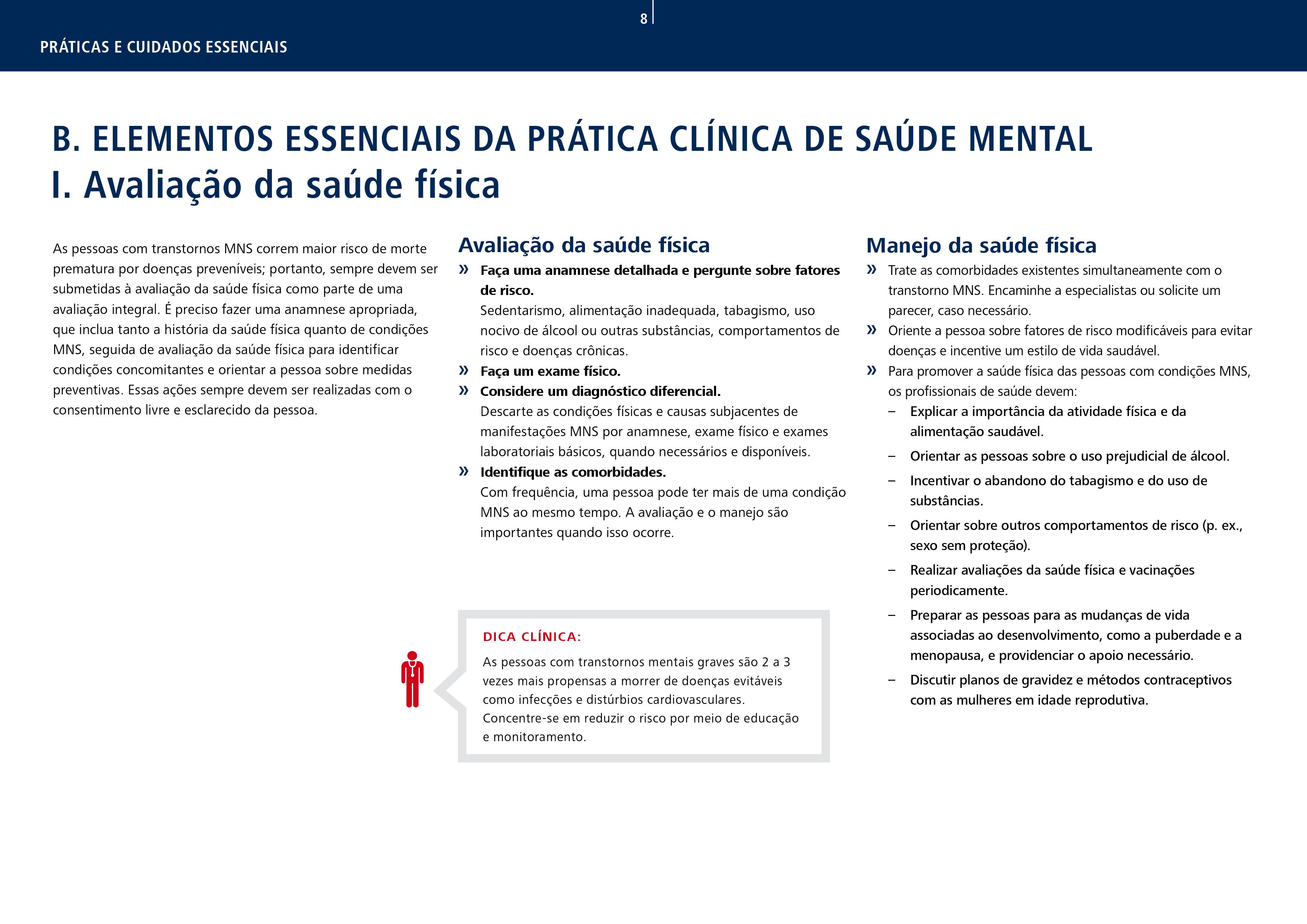 52
[Speaker Notes: Direct participants to page 8 of mhGAP-IG Version 2.0.
 
Compare the descriptions on page 8 with the lists created by the participants. 
 
Explain that people with severe MNS conditions are two or three times more likely to die from  preventable diseases such as infections and cardiovascular disorders than the normal population. 

This may be because people with MNS conditions and their carers are hesitant to seek help due to high levels of stigma and discrimination experienced even from health-care providers. 
 
It may be that there is a lack of focus on physical health during assessment and treatment and/or the symptoms of the MNS condition contribute to them neglecting their physical health care (e.g. people with severe depression do not take the medication prescribed for their physical health condition)
 
Therefore, when assessing a person with possible MNS conditions, always assess for physical health.]
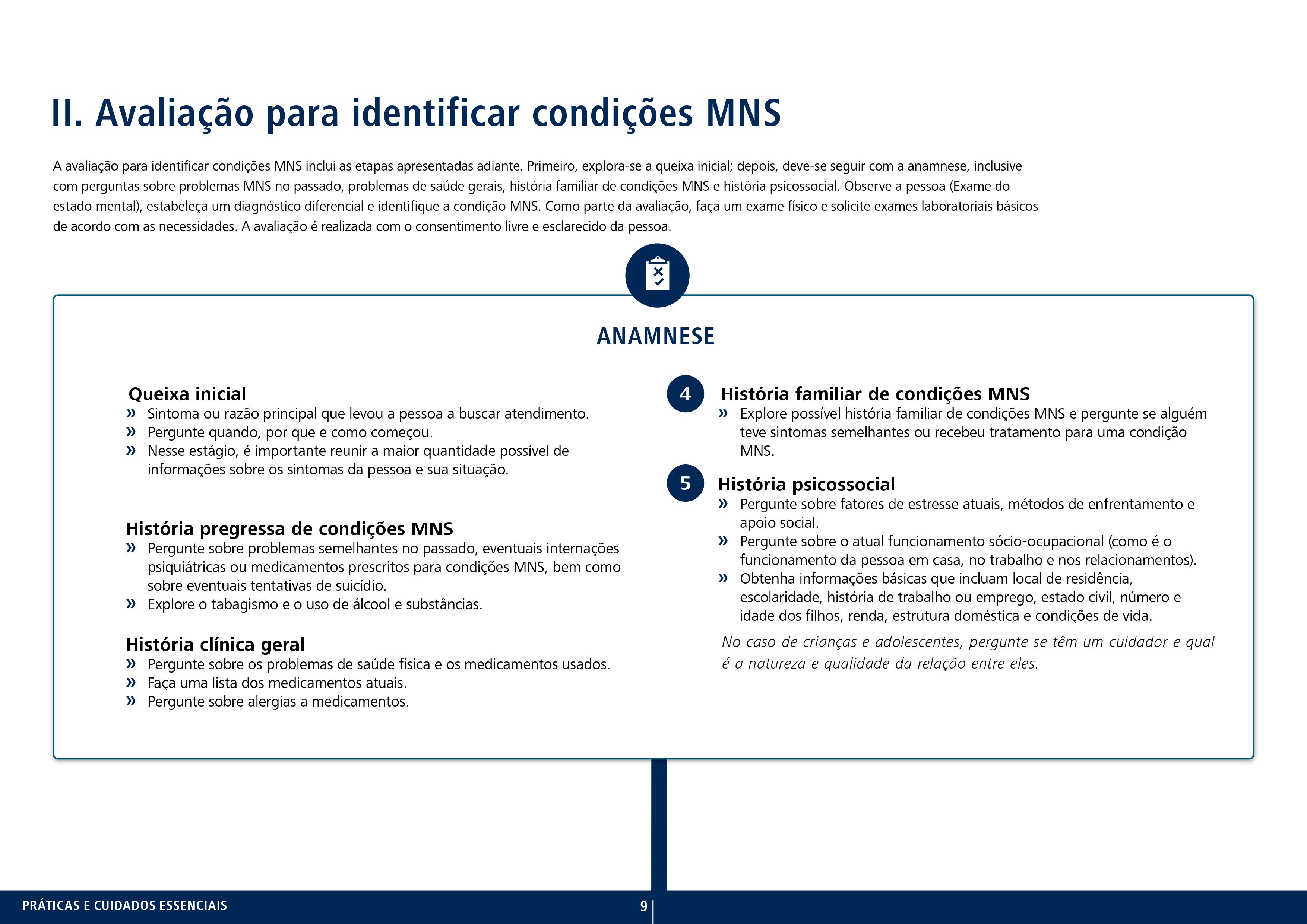 53
[Speaker Notes: Explain that the principles of conducting an MNS assessment are going to be discussed. 
 
Direct the participants to page 9 of mhGAP-IG Version 2.0.

Emphasize that conducting an MNS assessment is not be an extra burden but should be an extension of their routine assessments.]
Apresentando uma queixa
Comece com perguntas abertas e concentre-se em áreas com perguntas fechadas mais específicas, conforme necessário.

Pergunte: 
Por que você veio me ver hoje?
Quando isso começou?
Há quanto tempo isso vem acontecendo – quantos anos, meses, semanas, dias?
Como isso começou?
O que você acha que está acontecendo com você?
54
[Speaker Notes: Explain what presenting complaint means (as described below).
 
Presenting complaints are the issues or issue that the person is presenting with and these are the primary reasons for the visit. Try to understand them in the person’s own words. 

You may find that the person’s presenting complaint is minor compared with what you discover in the rest of the assessment but clearly it is important to them.  
Then talk through the questions and points on the slide.]
História pregressa de transtornos MNS
Algo assim já aconteceu antes com você?
Você já se sentiu assim antes?
Quando você se sentiu assim no passado, você procurou ajuda? O que aconteceu? (Explore se eles foram para o hospital etc.)
Quando você se sentiu assim no passado, como você lidou? O que você fez? (Explore o consumo de álcool, drogas, cigarro)
Quando você se sentiu assim no passado, você já tentou se machucar ou se matar?
55
[Speaker Notes: Explain what we want to learn in the past MNS history (as described below).

Past MNS history means the past history of these complaints or other complaints which happened to them before. 

Any hospitalizations, any history of alcohol or drug use (they may not see that as an MNS history).
 
Then talk through the questions on the slide]
História clínica geral
Descubra se eles tiveram alguma outra preocupação com a saúde ou tomaram alguma medicação nos últimos anos. 
Descubra se eles têm alguma alergia a medicamentos.
Se eles estão tomando medicação, sabem para que serve?
56
[Speaker Notes: Explain what we mean by general health history (as described below).

Asking the person about their beliefs about their own health and any medication they are on can give a useful insight to learning what they think the problem is.
 
Then talk through the points and questions on the slide.]
História familiar de transtornos MNS
Você sabe se alguém da sua família já se sentiu da mesma maneira que você/experimentou os mesmos sentimentos/sensações/emoções que você? 

Perguntar sobre a história familiar dá a você a oportunidade de saber quem é quem na família (com quem a pessoa é próxima, qualquer discórdia familiar, percepção sobre as relações familiares).

Transtornos MNS podem ser causados por fatores sociais, psicológicos e genéticos, por isso não tenha medo de explorar a história familiar.
57
[Speaker Notes: Explain what we mean by family history of MNS conditions (as described below).

This is an opportunity for health-care providers to start to explore relationships within the family. To whom is the person close, with whom do they not interact and are those relationships strained? They may also reveal if there have been major stressful life events in the family, such as bereavement and divorce etc.
 
This is also a good opportunity for discovering any genetic risk factors making the person prone to developing an MNS condition.
 
Then talk through the points and questions on the slide.]
História Psicossocial
O objetivo da história psicossocial é compreender a história psicológica, social e ambiental da pessoa:
Você está atualmente apto para trabalhar/estudar/frequentar a escola? Como é o trabalho/escola/universidade?
Com quem você mora? Como está sua vida familiar no momento?
Você está sofrendo algum estresse em sua vida no momento?
O que você faz no seu tempo livre?
Quem você tem em sua vida para apoiá-lo?
58
[Speaker Notes: Define what we mean by psychosocial history (as described below).
 
It gives you an opportunity to learn about the person’s social, environmental, psychological and occupational life: 
1.Understand how the person’s symptoms have an impact on their ability to function in everyday life. 
2.Understand how the person’s social, environmental and psychological states have an impact on the person’s symptoms, e.g. in the case of violence, abusive relationships (gender-based violence), war, distressing events and psychosocial stressors.
3.Try to understand who their social network includes and if they feel supported.
 
You can continue to explore any stressors that the person is currently experiencing and that were discussed when exploring the presenting complaint. 
 
This should give you a holistic understanding of the person’s life and current situation. 
 
Explain that individuals (adults and children) cannot be isolated from their environment and environmental pressures. To truly understand a person, you need to understand what is happening around them. 
 
It is also an opportunity to ask about positive events in the person’s life, i.e. how they have been dealing with this situation so far. Who supports them and how?
 
Then talk through the points and questions on the slide.
 
Ask participants to brainstorm questions they could use to explore psychosocial stressors that people might be facing.]
Estressores Psicossociais
Violência e abuso constituem estressores psicossociais significativos para indivíduos, famílias e comunidades 

Violência baseada em gênero (VBG) é atualmente amplamente reconhecida como uma preocupação global de saúde pública e direitos humanos
59
[Speaker Notes: Explain that violence and abuse is a reality for many people and many families. 
It is a significant psychosocial stressor for all the people involved and can have significant impacts on an individuals mental health. 
This includes impact on the survivor of the violence, observers of the violence and also perpetrators of the violence. 
Gender- based violence is now widely recognized as a global public health and human rights concern.]
Dicas para um primeiro atendimento
Escolha um lugar privativo para conversar, onde ninguém possa ouvir (mas não um lugar que deixe claro aos outros por que vocês estão lá)
Assegure a confidencialidade, mas explique o que aconteceria se você tivesse que quebrar a confidencialidade
Use os princípios da escuta ativa
Incentive a pessoa a falar, mas não a force
Permita silêncios. Permita que a pessoa chore, dê a ela o tempo que precisar
Gestão dos transtornos MNS
60
[Speaker Notes: Talk through the points on the slide 

Engage participants in a brief discussion about confidentiality and how they would explain confidentiality to a person who has just disclosed abuse. 

Explain that during the rest of the training and in other modules we will continue to discuss the impact of violence and abuse on an individuals mental health and how to manage it.]
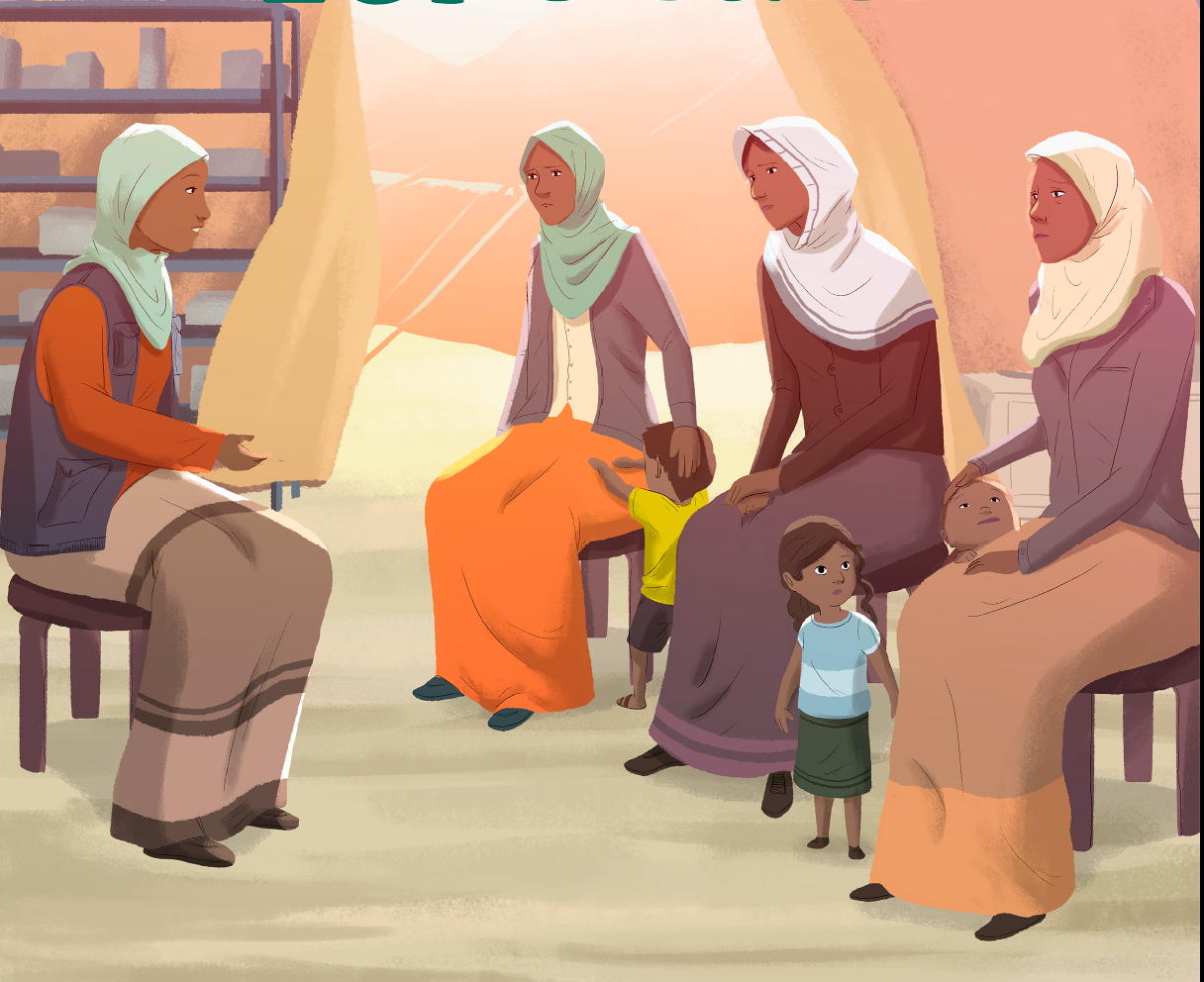 61
[Speaker Notes: Explain that treatment plans for managing priority MNS conditions can include: 
Psychosocial interventions:
psychoeducation 
reduce stress and strengthen social supports
promote functioning in daily activities.
2. Psychological interventions.
3. Pharmacological interventions.
 
Explain again that in each priority MNS training module there will be time to practise delivering interventions relevant to the given condition. 

For now, we will look at the general principles behind different types of interventions.]
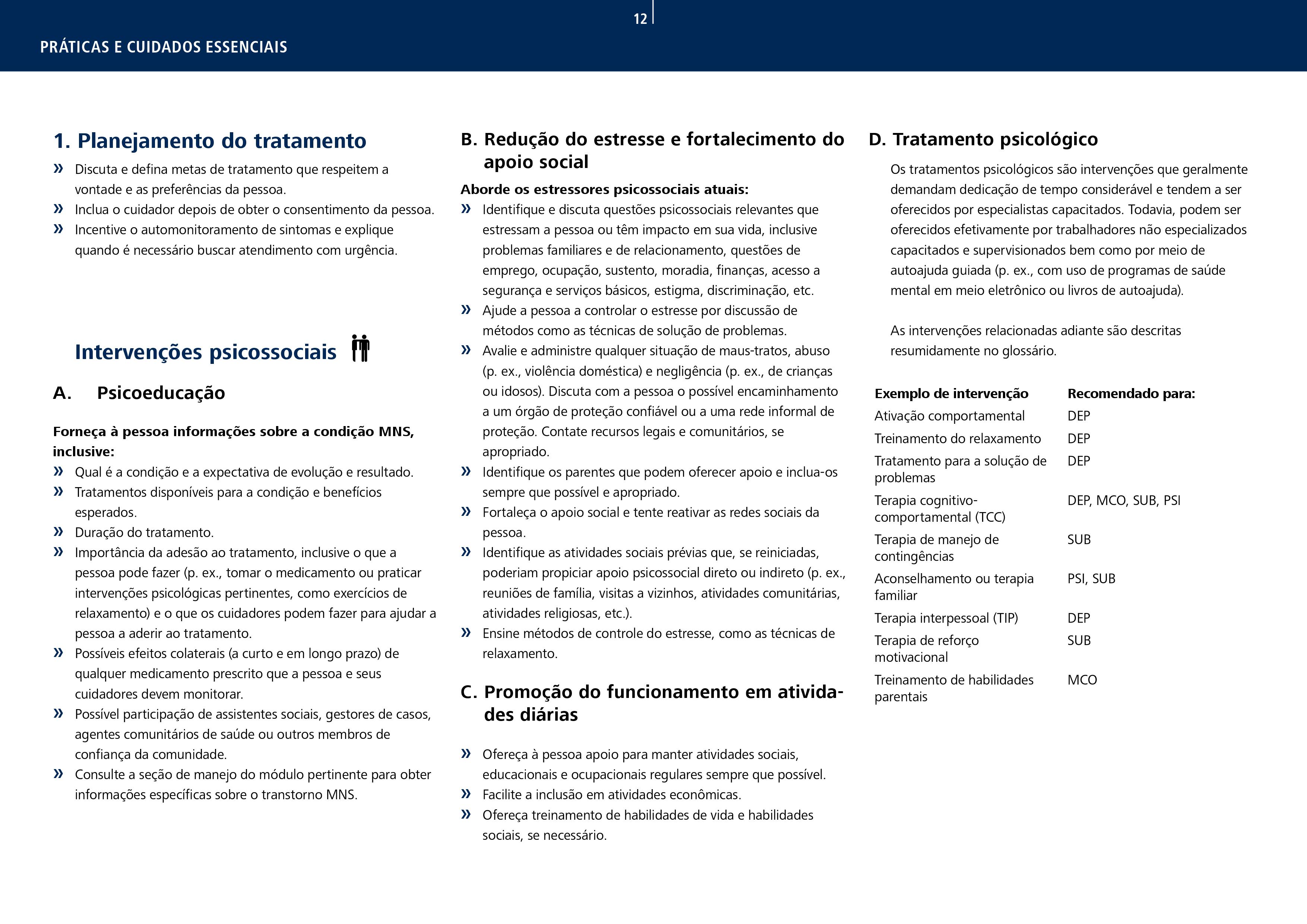 62
[Speaker Notes: Explain that treatment planning is a collaborative process which represents: 
A plan of action discussed with the person and the health-care provider to meet the person’s health and social needs. 
 
Give participants a copy of the treatment plan to follow as you describe it using the explanation below. 
 
Begin the treatment plan with a brief explanation of the presenting problem (i.e. the person has been feeling sad for two months, they have lost contact with family and friends and feel very lonely and isolated. This makes the person feel even more sad. Their friends are important to them and they want to reconnect but feel sad and tired all the time). 
What interventions will you use and why? Briefly explain what the treatment plan aims to achieve (i.e. to improve their mood by increasing their social activities and strengthening their relationships with friends and family) .
Action plan (list the steps, goals, actions behaviours needed to happen to achieve the goal) i.e. the person is going to meet friends who make them feel supported and cared for twice this week for at least 30 minutes each time. 
Whenever you agree that an action should be taken, you should also  decide who will take action and agree on when the action is going to happen. 
 
The final section of the treatment plan should have clear decisions made about what a person can do in a crisis. For example, if a person feels overwhelmed by negative emotions or thoughts of self-harm/suicide, where should they go? Who can they talk to? What can they do? Ensure there are clear instructions which the person can use in times of crisis. 
 
This has to be collaborative as it must meet the needs, goals and priorities identified by the individual. 
If the person is not involved in treatment planning then they are less likely to adhere to the treatment plan.
 
It is good practice to involve carers in a treatment plan but it should always be with the consent of the individual.]
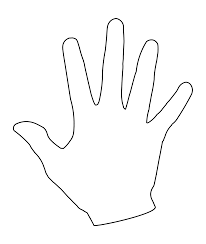 Planos de tratamento incluem:
63
[Speaker Notes: Explain that these interventions can create the basis of any treatment plan.
 
Raise your open hand to the participants.]
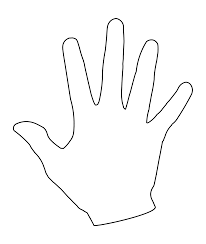 Psicoeducação
64
[Speaker Notes: Explain that you can list the five interventions on your fingers to ensure that you always remember them.]
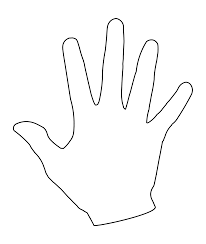 Reduzir o estresse e fortalecer o apoio social
Psicoeducação
65
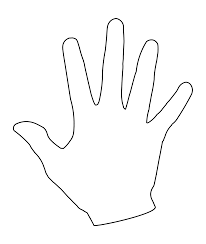 Promover o funcionamento nas atividades diárias
Reduzir o estresse e fortalecer o apoio social
Psicoeducação
66
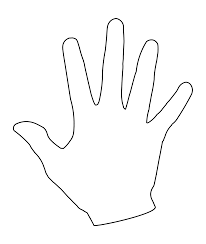 Promover o funcionamento nas atividades diárias
Reduzir o estresse e fortalecer o apoio social
Tratamento psicológico
Psicoeducação
67
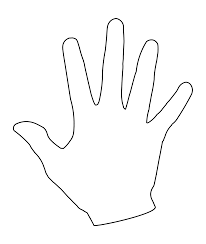 Promover o funcionamento nas atividades diárias
Reduzir o estresse e fortalecer o apoio social
Tratamento psicológico
Intervenções farmacológicas
Psicoeducação
68
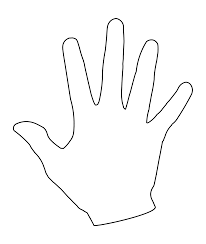 Promover o funcionamento nas atividades diárias
Reduzir o estresse e fortalecer o apoio social
Tratamento psicológico
Intervenções farmacológicas
Psicoeducação
Esteja alerta para quando encaminhar o especialista
69
[Speaker Notes: By placing referral in the palm of your hand you know that you always have an option to make a referral where a specialist mental health clinician is available.]
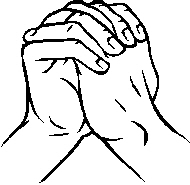 70
[Speaker Notes: Explain that this treatment plan only becomes collaborative when you develop it together with the person living with the MNS condition and explain it to the person, their family and carers.]
O que comunicamos na psicoeducação?
1. Empoderamento
Concentre-se no que a pessoa e a família podem fazer agora para melhorar sua situação.
Enfatize a importância de envolver a pessoa com o transtorno em todas as decisões.
	
2. Fatos
Tire um tempo para explicar o prognóstico. Seja realista, mas enfatize que, com o gerenciamento adequado, muitas pessoas melhoram.
71
[Speaker Notes: Use these slides to explain the general principles behind why these five different interventions are commonly used. 
 
Psychoeducation
Explain that many individuals who have a mental health condition know little or nothing about the condition they have, what they might expect from psychosocial interventions or the positive and negative effects of pharmacological interventions.]
O que comunicamos na psicoeducação?
3. Estratégias de enfrentamento
Reconheça e incentive as coisas que as pessoas estão fazendo certo.
Discuta ações que ajudaram no passado.
Discuta as opções locais para recursos da comunidade.

4. Conselhos sobre o bem-estar geral
Incentive um estilo de vida saudável, incluindo uma boa dieta, exercícios físicos regulares e exames de saúde de rotina no médico.
Aconselhe a pessoa e os cuidadores a procurarem ajuda quando necessário.
72
[Speaker Notes: Moreover, literature on these topics may be confusing or otherwise difficult to comprehend.

Therefore the first role of the health-care provider is to explain to the person, and (with consent) to their carer or family members, what the condition means and what they can expect to happen. 
 
This can alleviate the anxiety of the person and of their carer.

It can empower the person to take control of the condition.

It can keep the person safe and enable them to make a choice about different treatment options.]
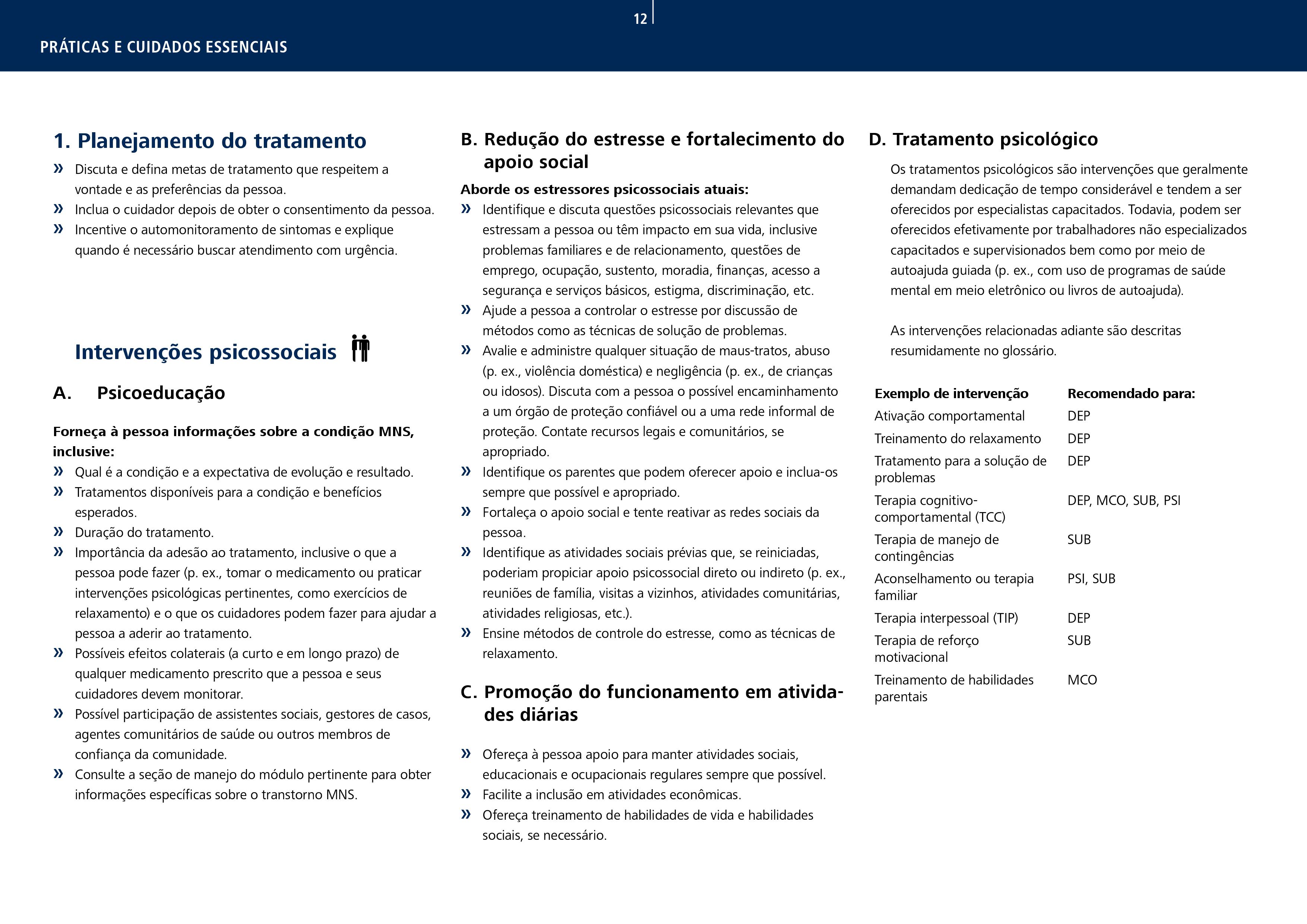 73
[Speaker Notes: Reduce stress and strengthen social supports
 
Explain that there are different ways of reducing stress. For example, breathing exercises and relaxation techniques are common and effective but exercising, singing, cooking, doing something enjoyable are also good ways to reduce stress. The chosen technique depends on the individual’s interests, situation and personality.
 
Similarly, there are different ways to strengthen social supports. Some people may have a social network they can reconnect to, while others may be seeking new people and new social supports. 
 
Explain that during the training there will be a chance for participants to practise/discuss all of these strategies. However, the best way to learn them and feel comfortable with them is to start using them. 
Practice different techniques on yourselves as part of your own self-care.]
Autocuidado
Trabalhar em cuidados de saúde é um trabalho estressante e, às vezes, todos podem se sentir sobrecarregados e incapazes de lidar.

A melhor maneira de aprender sobre a influência das intervenções psicossociais é testá-las em si mesmo como parte de seu próprio autocuidado.
74
[Speaker Notes: Working in primary health-care is a stressful job and at times everyone can feel overwhelmed and unable to cope. 

Psychosocial interventions designed to reduce stress and strengthen social supports and positive coping methods can be beneficial.
 
Familiarize with these interventions by practising them at home yourself or with your family and friends.]
Atividade de autocuidado
Experimente - relaxamento.
75
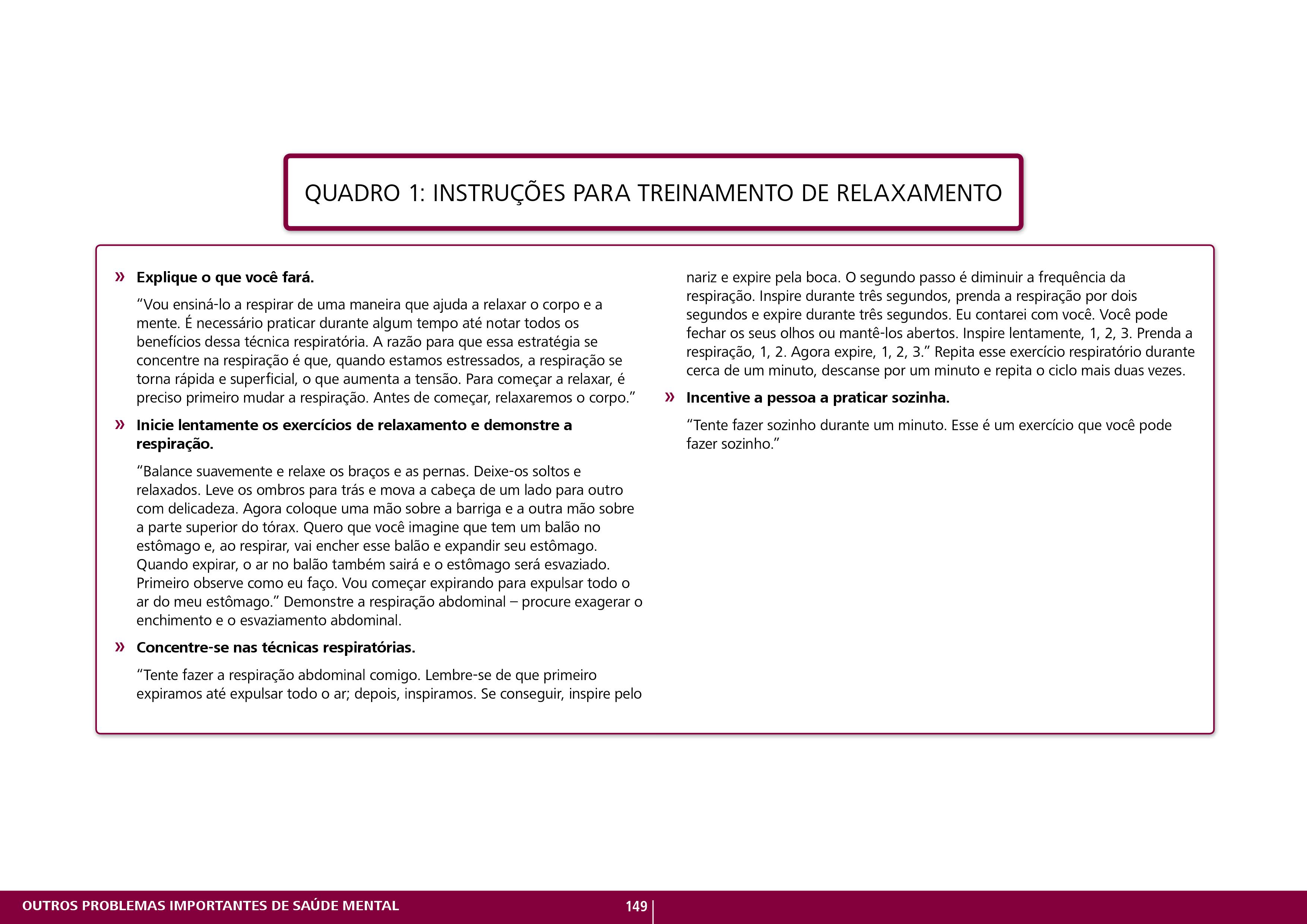 76
Resolução de problemas em seis etapas
Exemplificando...
77
[Speaker Notes: Activity 7b: Problem solving 
Duration: 15 minutes.
Purpose: Enable participants to practise using a brief problem-solving strategy on themselves, thus increasing their confidence and understanding of how to use this technique to help other people.
 
Instructions:
Instruct participants to think of a current stressor in their life. 
This should not be the most stressful thing that they are facing, nor the biggest problem they are struggling with at the moment, as those will need more than 15 minutes.
It should, rather, be a problem that causes them some stress.
Ensure that all participants have a piece of paper in front of them.
Ask them to write down the chosen problem. 
Ask them to analyze the problem: what is it about, why is it causing them stress? 
Write down as many solutions as possible to that problem. 
The solutions can be as creative as they wish but the aim is to write down as many as possible. 
Once they have a list of solutions, ask them to identify the solution that is the most realistic.
Ask them to break the solution down into small steps and write them down, including how the different steps could be implemented. 
Ask them to implement that solution and once implemented evaluate how effective the solution was or was not. 
Explain that this is something that they can do with people very quickly and easily in their sessions and follow-up sessions. It can be a very useful way of supporting people to address some of the problems in their lives that are causing them harm and suffering.]
Resolução de problemas em seis etapas
Identifique e defina o problema
Analise o problema
Avalie a solução
Identifique possíveis soluções
Implemente a solução
Selecione e planeje a solução
78
[Speaker Notes: Explain that this is a technique for reducing psychosocial stressors. 
Explain that it cannot solve all problems instantly, especially if the psychosocial stressors are ongoing and/or complicated. It can help to alleviate and reduce some of the stress that a person is feeling. 
 
Six steps to problem solving:
Identify and define the problem.
Analyze the problem.
Identify possible solutions. 
Select the best solution and plan for action. 
Implement the solution.
Evaluate the solution.]
Atividade: Fortalecendo os apoios sociais
[Speaker Notes: Activity 7c: Strengthening social supports
Duration: 20 minutes.
Purpose: Enable participants to practise using a strategy to strengthen social supports in their own lives, thus increasing their confidence and understanding of how to use this technique to help other people.
 
Situation: 
It is normal for people to sometimes feel very alone and/or isolated especially when stressed, anxious, overwhelmed and low in mood.
Strengthening social support networks is a quick activity that aims to identify all the important people/friendships/support activities the person has in their life.
Variations in the length of this activity mean that people can explore social supports from the past that have been lost and identify future goals through an in-depth conversation between the person and the health-care provider. 
 
Instructions: 
Give each participant a piece of paper and a pen.
Instruct the participants to draw themselves or write their name down in the centre of the paper. 
Ask participants to think about: 
 Who are the people in my life? 
 What social activities do I do?
Write down each person and activity on the concentric map (example below), showing closeness, i.e. put those people that are closest to you in the circles closest to you. Put those that you are more distant from you in the circles further away. 
Put the social activities that you do most often closest to you and put those activities that you do less frequently further away. 
Once drawn, ask the participants to think about:
Are you happy with your social network? 
Does this social network give you strength?
Is there anybody you could move closer to you who could offer you more support? 
Is there anyone you want to make a closer connection with?
Is there anyone who is close to you who is causing you stress? 
How could you move those people further away?
Ask them to reflect on the social activities that they have identified: 
	Are there any activities that give you joy and strength? Could you do those activities more often? 
	Are there social activities that cause you stress/problems? Could you engage with those activities any less? How could you change those activities to give you more strength?
If participants can re-imagine a way to strengthen their social networks in the ways described above, give them another clean sheet of paper and have them re-write their ideal social network. 
Ask them to think about: 
	What changes in my life do I need to make to strengthen my social network? 
Ask them to make a list of those actions required and think how they could implement them. 
Encourage participants to implement these actions in order to strengthen their social support network especially if they feel this is a useful way to manage their stress. 
Explain that social network mapping is a useful way of helping a person understand their social network and find ways to strengthen it. 
It contributes to reducing stress and building a support network for people living with MNS conditions.
It can also help people develop a social routine in their day-to-day life which can promote functioning in their daily activities. 
When using this with a person who has a priority MNS condition it can be useful to create a detailed list of manageable actions to improve a person’s social support network in their treatment plan.]
Promovendo o funcionamento nas atividades diárias
Apoie a pessoa para continuar suas atividades sociais, educacionais e ocupacionais regulares, o máximo possível.
Estabeleça rotinas diárias envolvendo atividades diárias.
Conecte a pessoa a outros serviços apropriados.
80
[Speaker Notes: Carrying out daily activities and tasks is very important for a person with a priority MNS condition. 

Routines may help people improve their mental well-being because: 
They structure the everyday life of a person and give a sense of purpose. 
Routines ensure that a person eats and sleeps on a regular basis approximately at the same time – which is important to maintaining well-being. 
Routines do not need to be complicated; even  simple habits are useful. It could be cooking and eating at a certain time every day and shopping once a week. Or it can be more involved and include more activities during the day or week, depending on the person.
 
Money, debt and housing options can cause high levels of stress. Therefore, it is important that people with priority MNS conditions are involved in occupational and economic activities. This is important to ensure that they do not have financial difficulties and they can afford to take care of themselves.]
Conexão com outros serviços e suporte
Outros setores e serviços têm um papel a desempenhar no cuidado integral da pessoa, por exemplo:
habitação
emprego
educação
proteção infantil e serviços sociais.
Além disso, há pessoas na comunidade que podem ajudar, por exemplo:
líderes comunitários
grupos de mulheres
grupos de autoajuda e apoio familiar.
81
[Speaker Notes: Supporting people in developing routines and engaging in educational and occupational activities can be done effectively by linking them with other organizations working in this field. 
 
Discuss the ideas on the slide and ask participants to think what is available in their local area.]
Tratamento psicológico
Tratamentos psicológicos normalmente requerem um tempo dedicado substancial e tendem a ser oferecidos por especialistas treinados em fornecê-los. 

Eles podem ser oferecidos por não especialistas treinados e supervisionados.
82
[Speaker Notes: Psychological treatment
Instruct participants to go to the glossary in the mhGAP-IG Version 2.0 and find and read the descriptions for the different psychological treatments.
 
Answer any questions/concerns they may have. 
 
Psychological Interventions must be delivered by appropriately trained and supervised health-care providers. 
 
Those people may not be available in all areas. However, supervised health-care workers could effectively administer some psychological interventions through guided self-help and/or e-mental health programmes.]
Intervenções farmacológicas
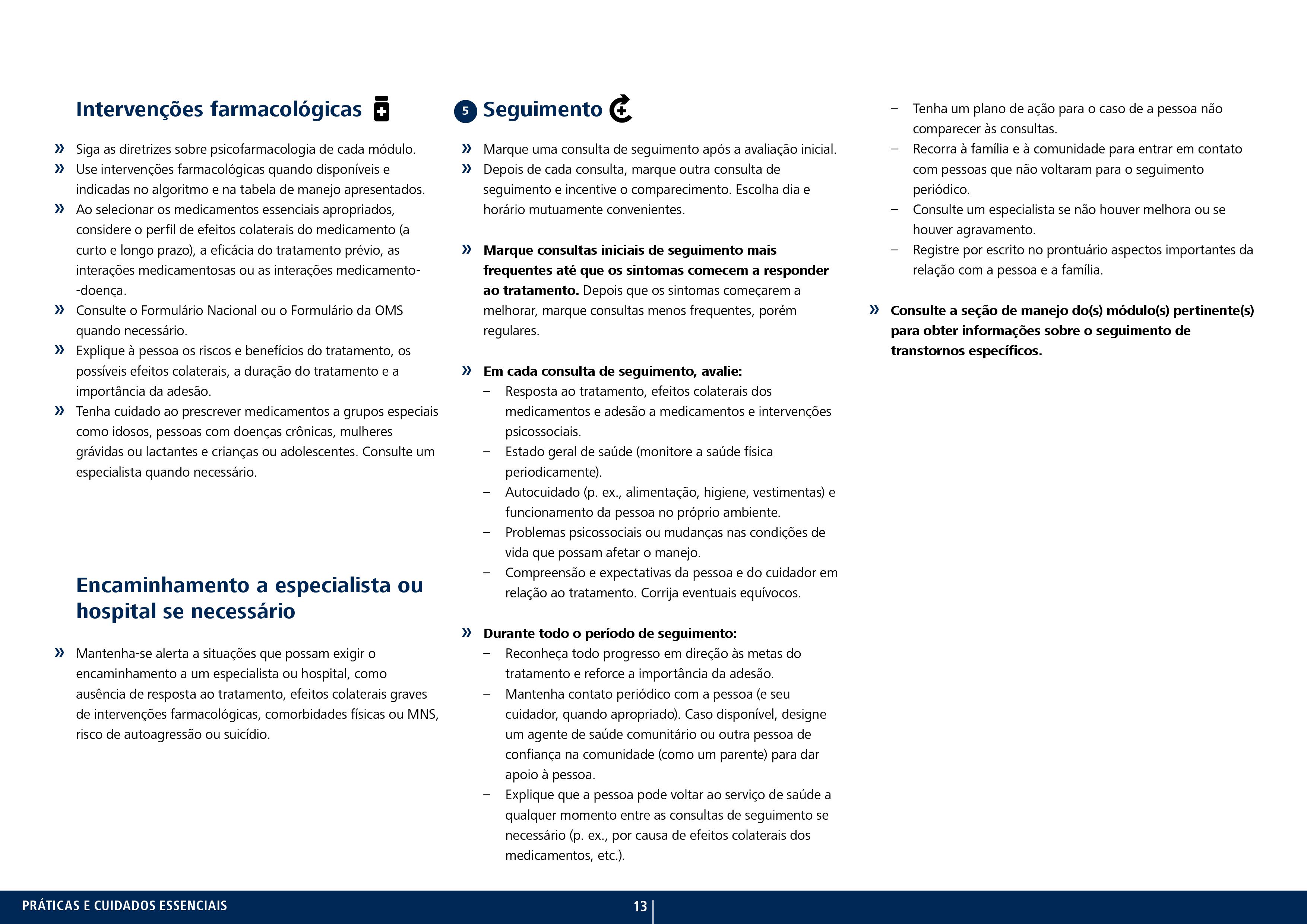 83
[Speaker Notes: Pharmacological interventions Explain that there are detailed guidelines on pharmacological interventions for specific MNS conditions in the corresponding modules, however, for now, describe the general principles of pharmacological interventions.]
Princípios de prescrição
O tratamento medicamentoso depende da condição:
Em todo o mundo, mais de 50% de todos os medicamentos são prescritos, dispensados ou vendidos inadequadamente, enquanto 50% dos pacientes não os tomam corretamente (OMS, 2002).

Prescrição segura:
Siga as orientações sobre psicofarmacologia em cada módulo.
Selecione a medicação essencial apropriada – considere: 
População (populações especiais), consulte um especialista quando necessário.
Perfil de efeito colateral (curto e longo prazo).
Eficácia do tratamento passado.
Interações medicamentosas.
Interações fármaco-doença.
84
[Speaker Notes: Stress that the risks of medications often increase with polypharmacy, which should be avoided as far as possible.

Reference WHO. Promoting rational use of medicines: Core components. Geneva: World Health Organization; 2002.

Read through the points on the slide.]
Princípios de prescrição
Educar a pessoa e seus cuidadores sobre os riscos e benefícios do tratamento
Educar a pessoa e seus cuidadores sobre como tomar a medicação (com que frequência, por quanto tempo).
Educar a pessoa e seus cuidadores sobre os potenciais efeitos colaterais.
Educar a pessoa e seus cuidadores sobre a importância de tomar a medicação regularmente.
85
[Speaker Notes: Read through the points on the slide and those on page 13 of the mhGAP-IG Version 2.0. 

Stress the importance of educating the person and their carer on medication adherence, what to expect, how to take, side-effects and duration. 
 
Emphasize the importance of always choosing condition-appropriate medication and considering the needs of special populations.]
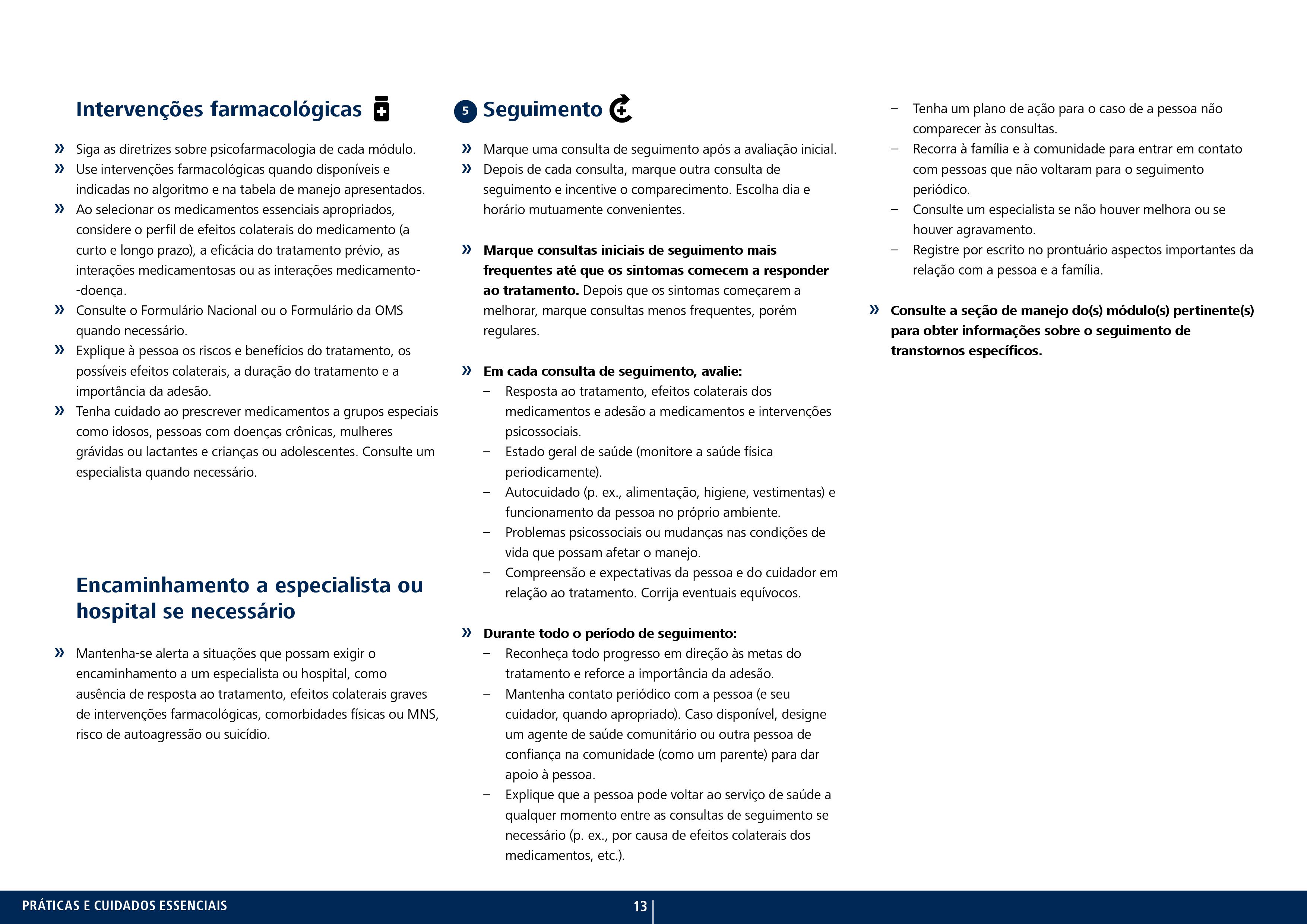 86
[Speaker Notes: Describe the principles of follow-up outlined in the mhGAP-IG Version 2.0.
 
Emphasize the importance of follow-up. Explain that MNS conditions do not appear suddenly and therefore they will not disappear suddenly. 
Instead it takes time, flexibility and commitment from the individual to try different treatment options until they find one that works and enables them to manage their own condition. 
 
This can be a long journey for some and one that requires frequent support and follow-up.]
Atividade : Seguimento
Quais são as barreiras para fornecer seguimento? 

Quais são as possíveis soluções para essas barreiras? 

O que você pode fazer se não puder fornecer seguimento? Como você ainda pode ajudar a pessoa?
87
[Speaker Notes: Activity 9: Follow-up
Duration: 20 minutes.
Purpose: Enable participants to discuss the barriers and identify solutions to providing follow-up in their clinical settings.
 
Instructions:
Divide the participants into small groups.
Give each group flip chart, paper and pens.
Ask each group to identify and discuss any barriers or obstacles they may have when providing follow-up care for persons with MNS conditions.
Ask them to write down the barriers.
Give them 10 minutes. 
After 10 minutes, ask them to identify and write down possible solutions to those barriers.
Once the groups have identified some solutions, ask each group to present their barriers and solutions to the larger group. 
Seek group consensus on possible solutions and try to agree with the groups on a plan of action for providing follow-up.
Finally, as a large group, discuss briefly what you can do if follow-up is not possible. What can you do if there is no medication? What can you do if the person refuses to return for follow-up sessions? 
Explain that if the person cannot commit to follow-up, medication should not be prescribed.]
Intervalo
88
[Speaker Notes: Duration: Minimum 15 minutes (depending on participants’ questions) 
Purpose: Review the knowledge and skills gained during this training session by delivering MCQs and facilitating a discussion. 
Instructions:
Administer the ECP Multiple Choice Questionnaires (MCQs) (See ECP Supporting Materials) to participants
Discuss the answers as a group
Facilitate a brief discussion answering any queries or concerns the participants may have]